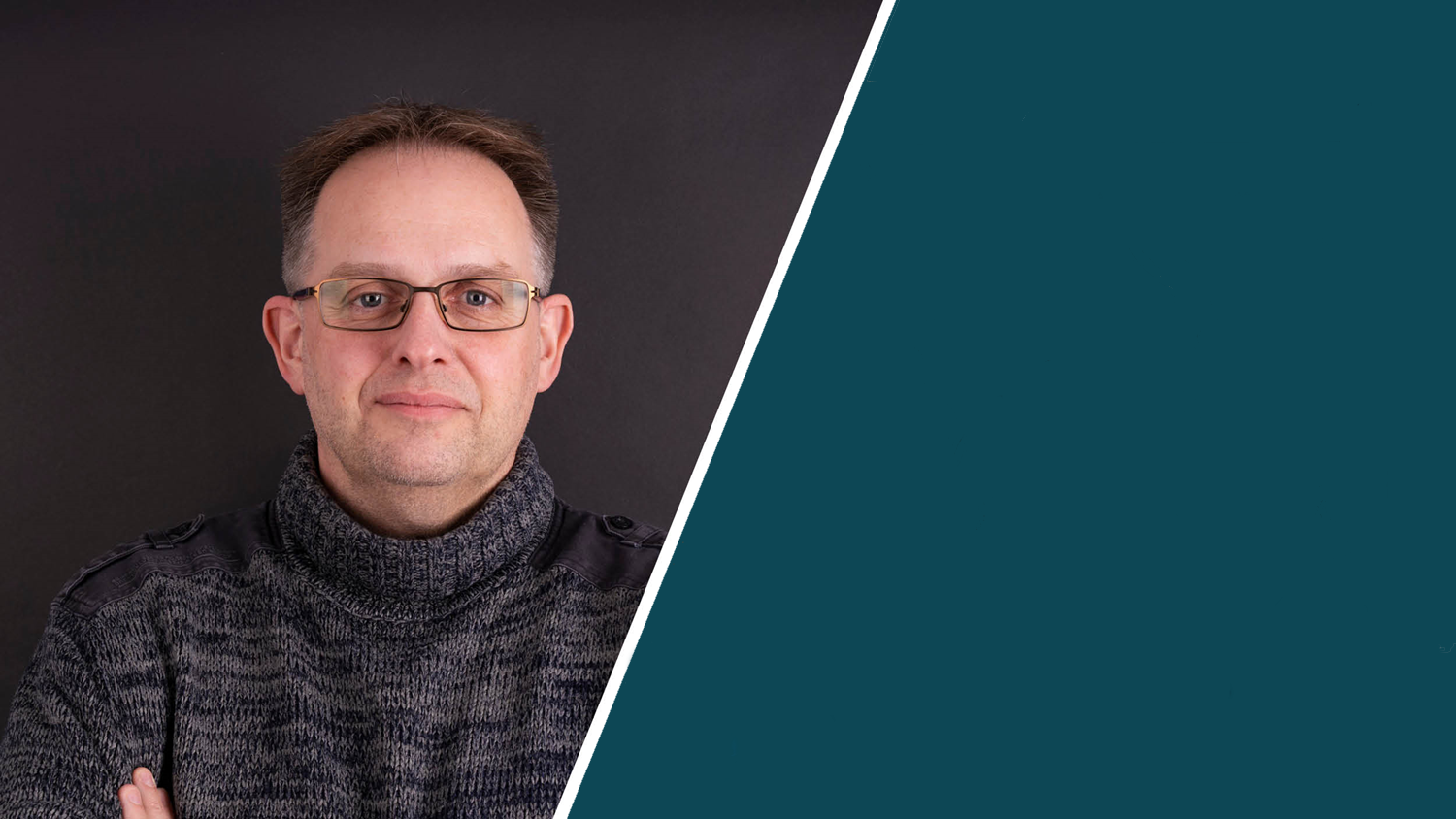 Innovatie met veiligheidData-architectuur als beschermende paraplu
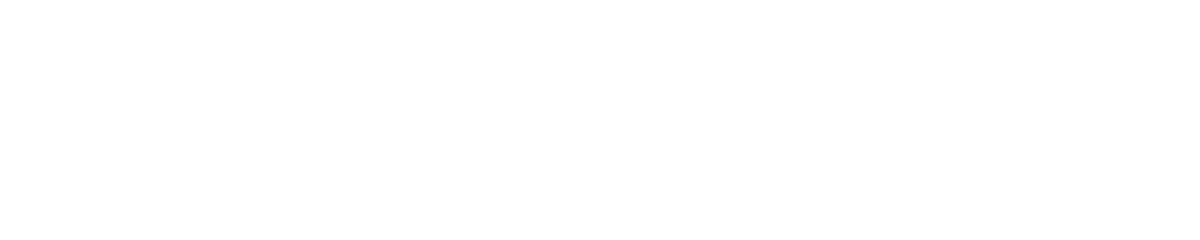 Een reis in warehousing
ROC Drenthe CollegeERP + Warehousing
RDWBetrouwbare overheid
CJIB InnovatielabPrivacy & Ethiekfail-fast
Home Computer
Norsk TippingAnalyse & Inzicht
Rijks ICT GildePrivacy & Ethiek
datadenkersversnellen !
2
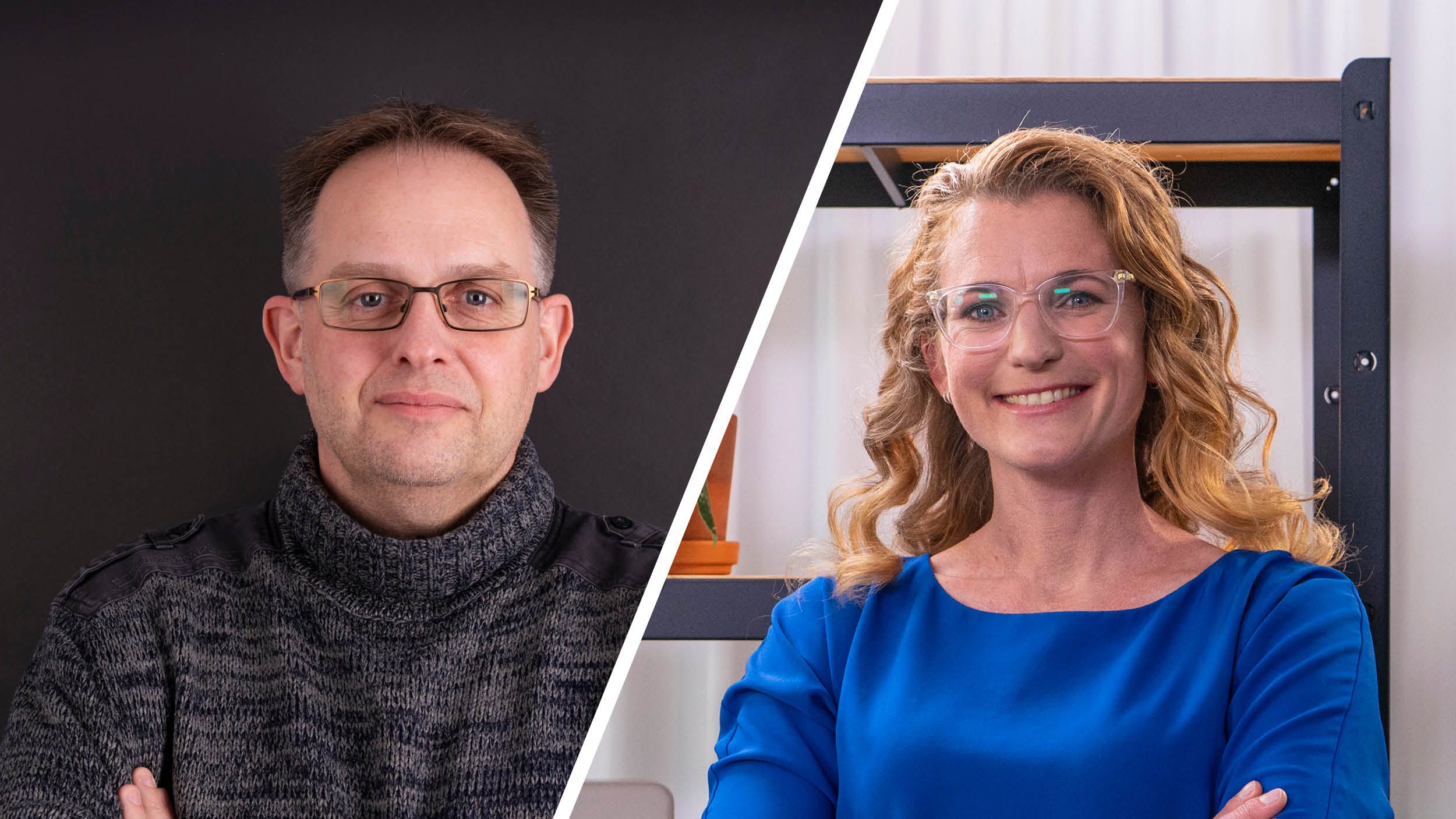 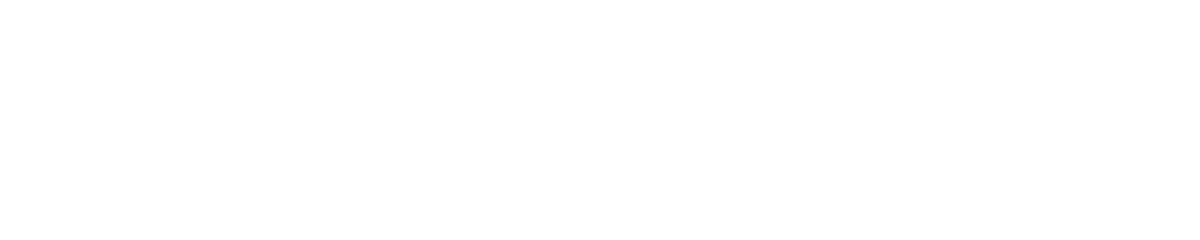 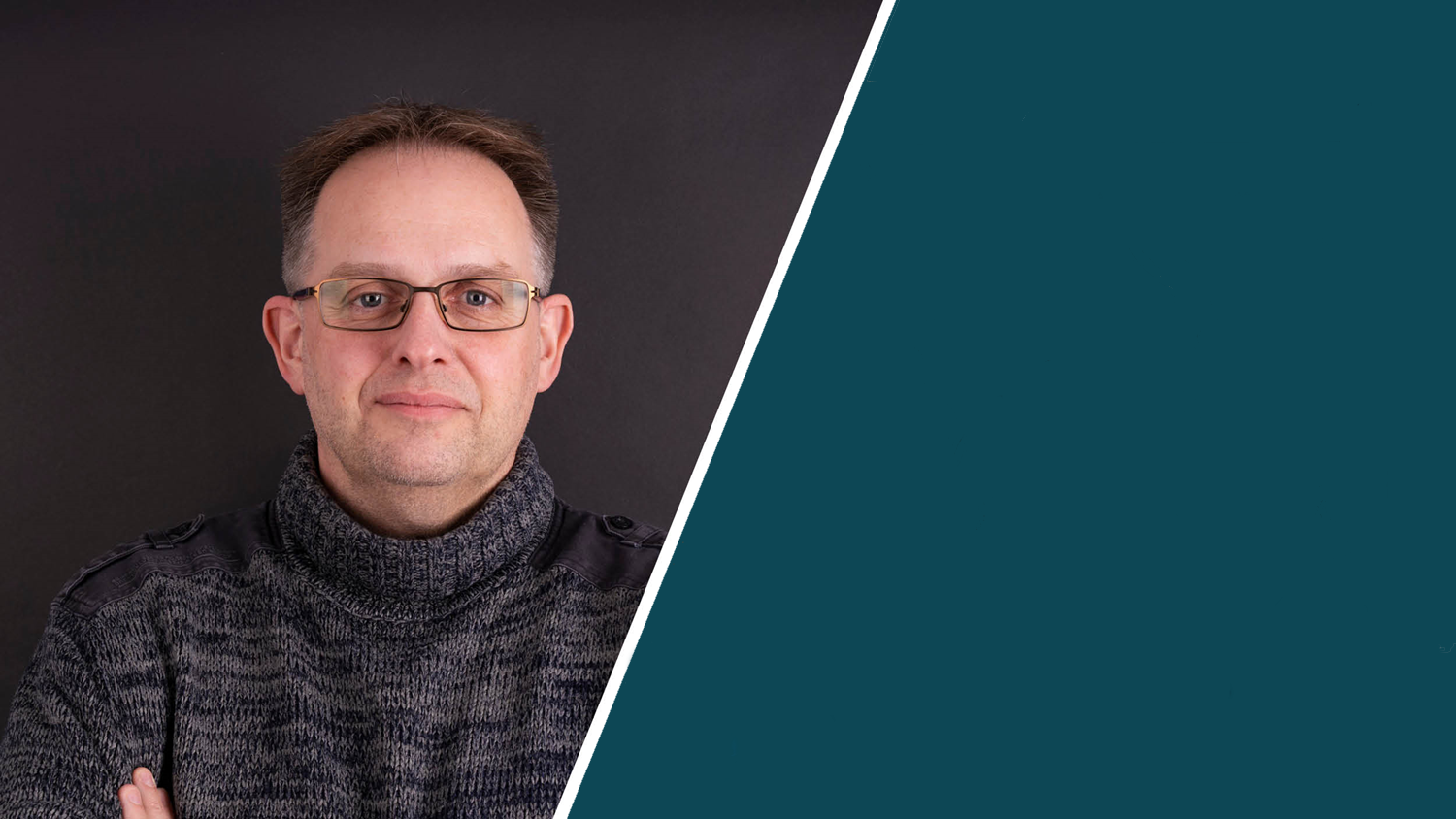 Thomas Brinkman
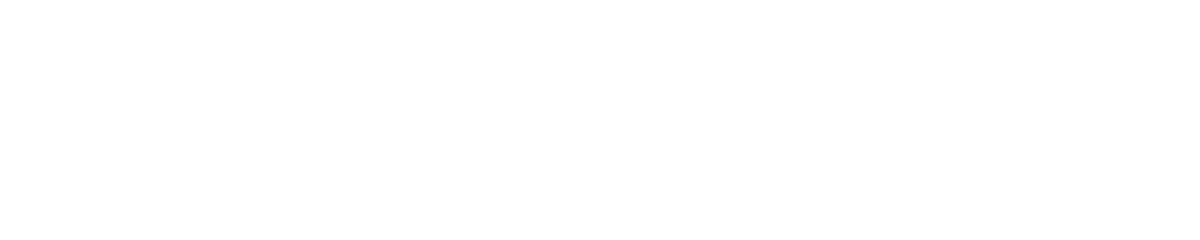 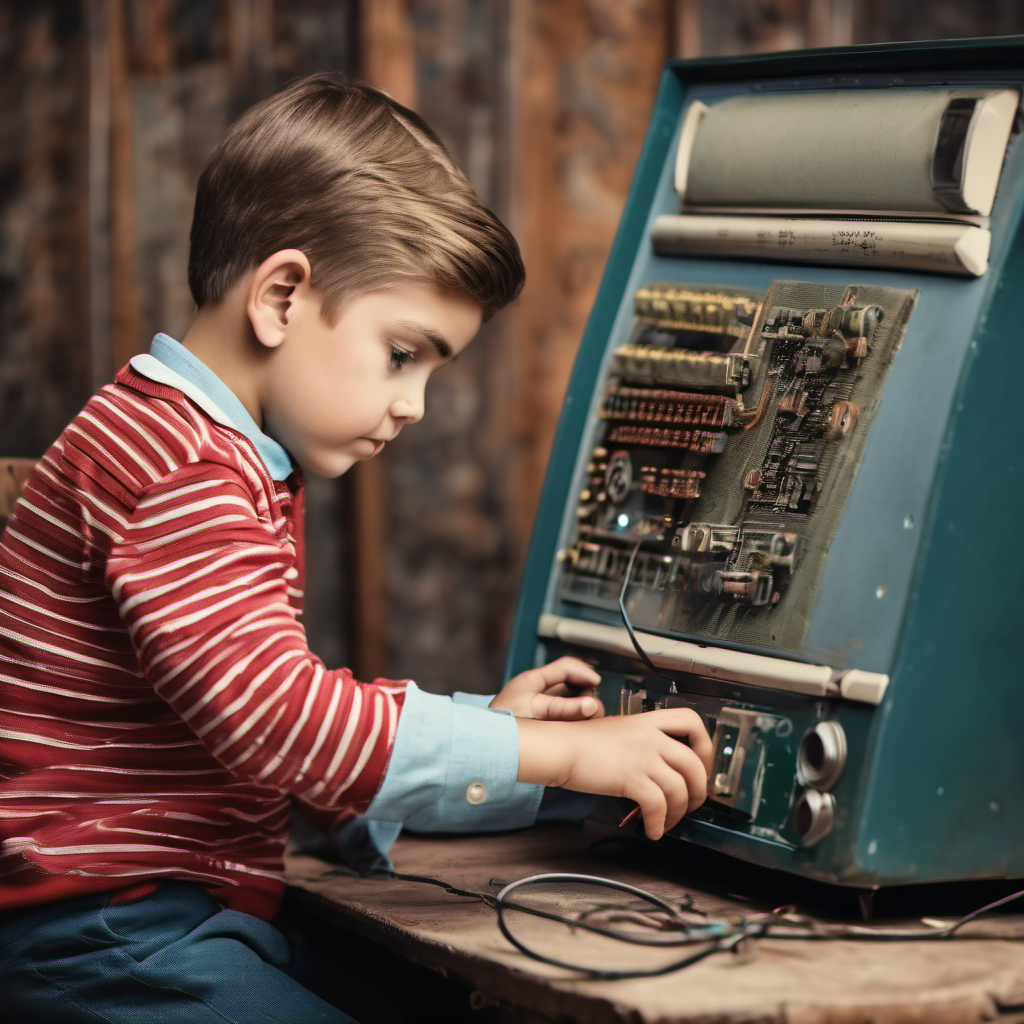 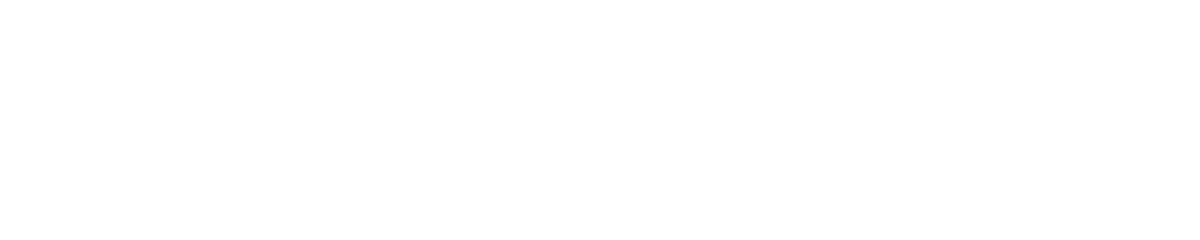 Homecomputer
Interesse is aanwezig maarcapaciteit is beperkt
Beseffen nog niet de impact
5
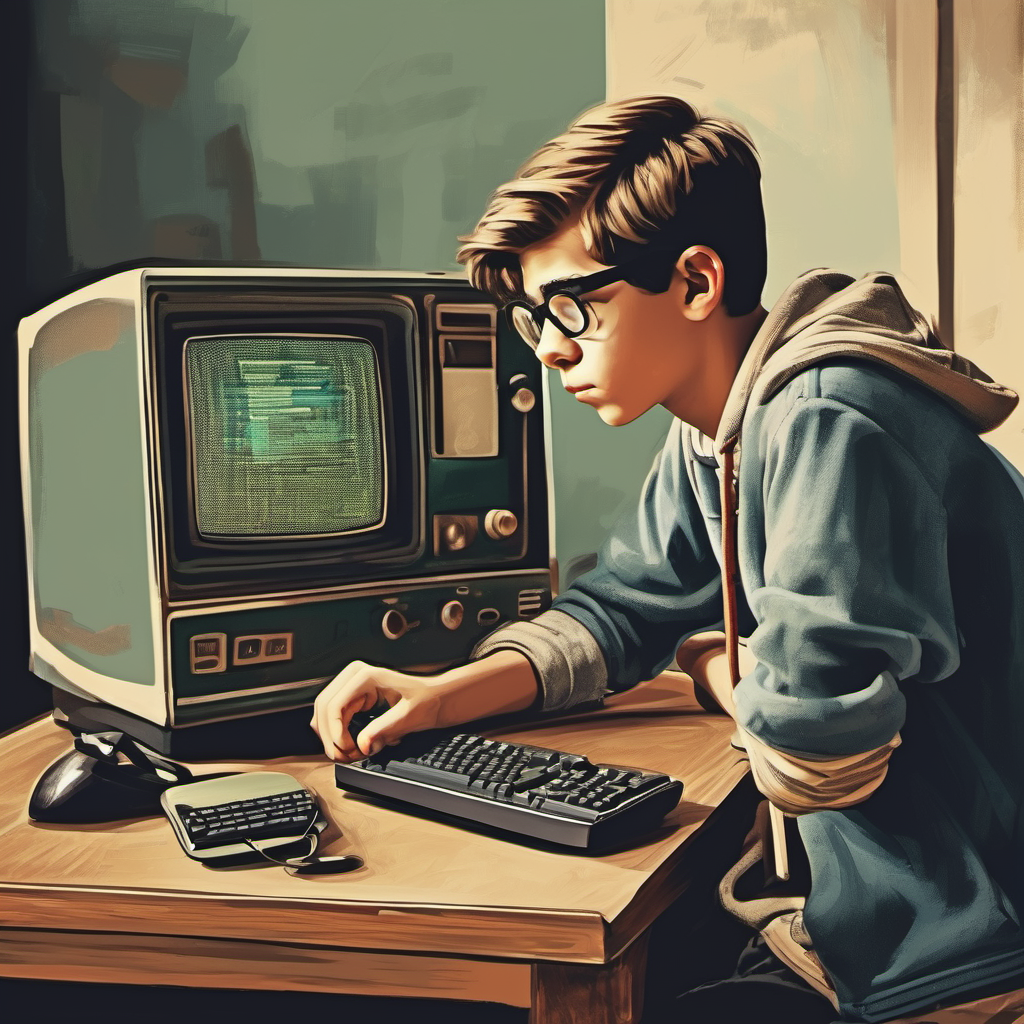 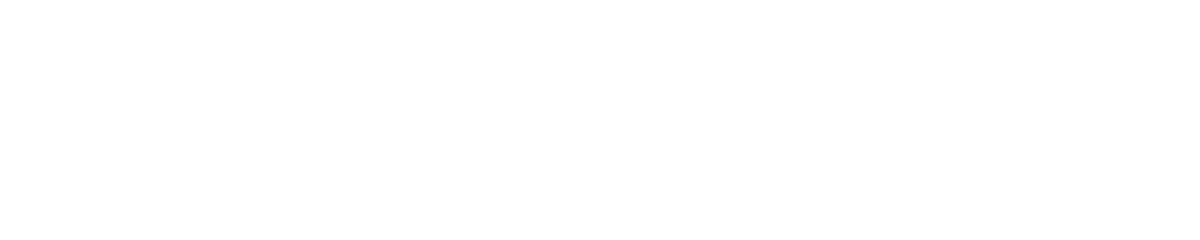 Warehousing
Uit noodzaakData uit meerdere bronnen bij elkaar brengen
6
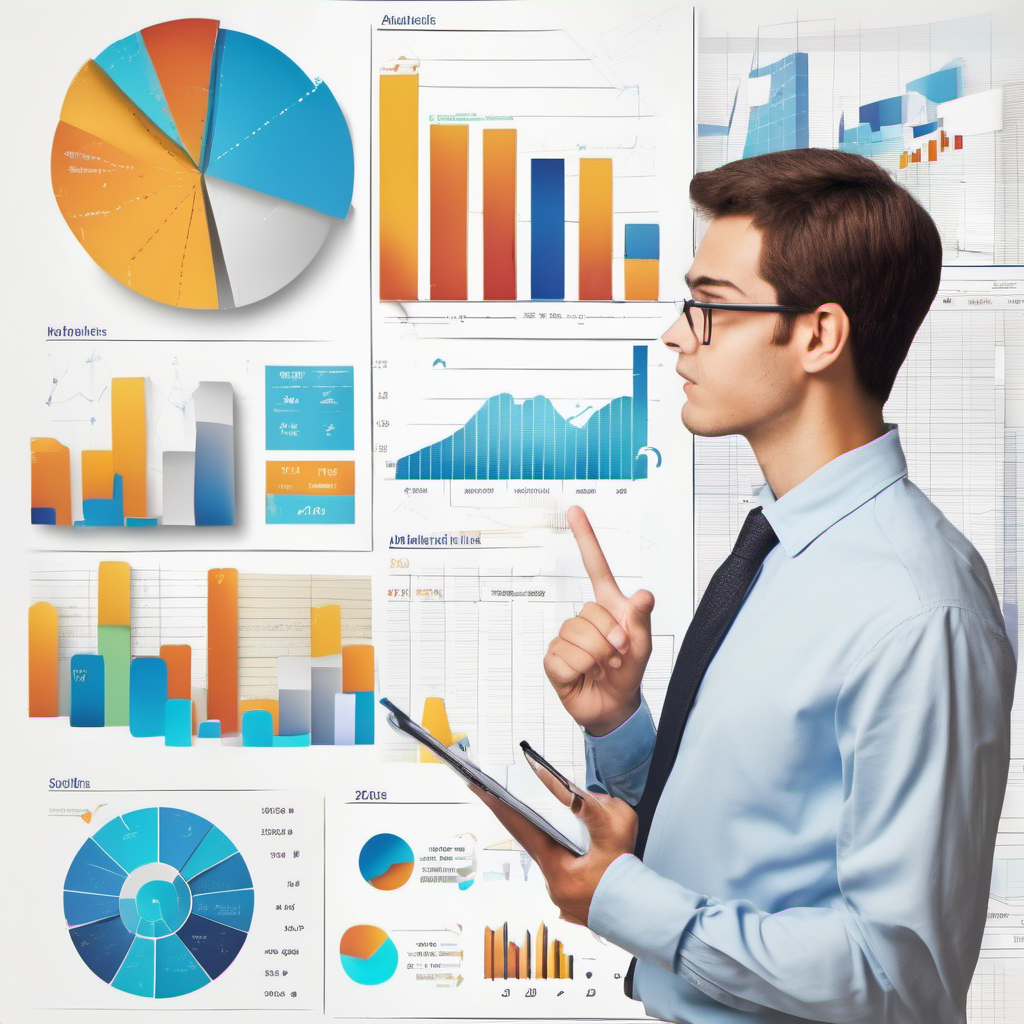 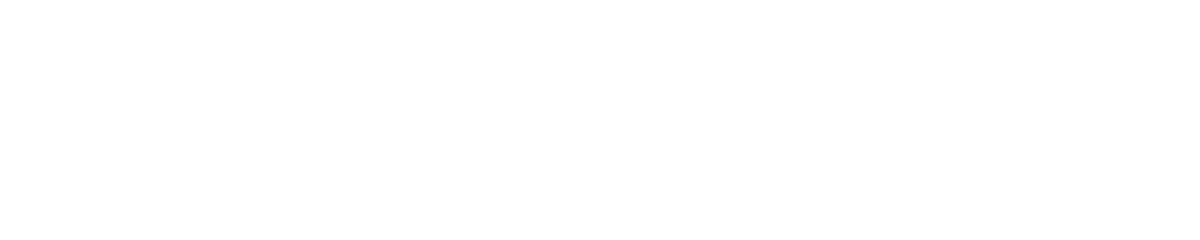 Analytics & Inzicht
Jong enthousiasme: koppelen gegevens en gave dingen laten zien!Data is cool!
7
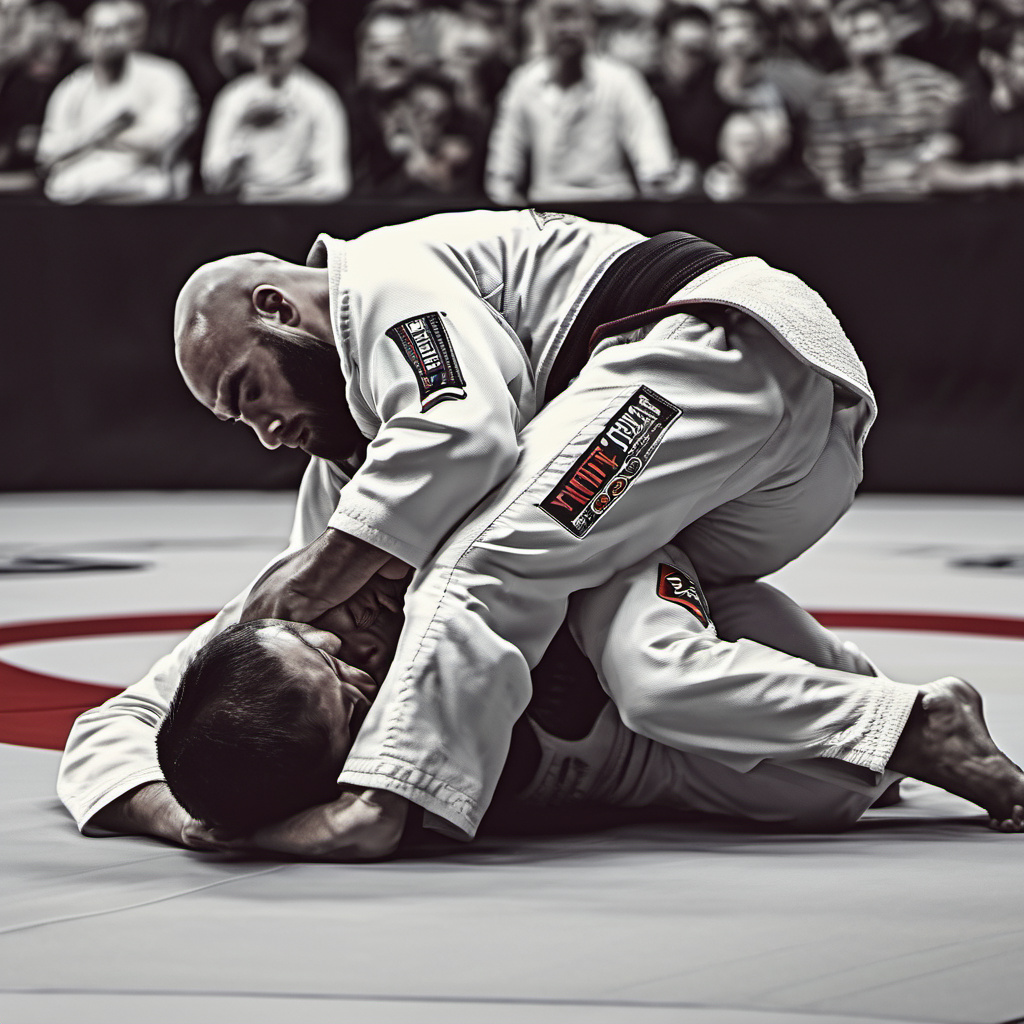 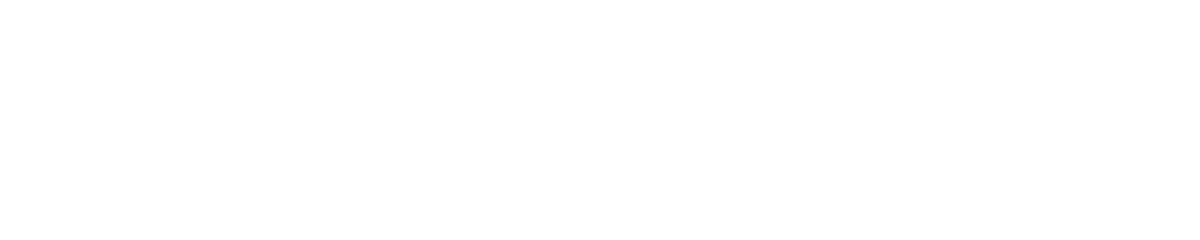 In Control
Business aan zet:Focus op betrouwbaarheid en voorspelbaarheid
Weinig beweging
8
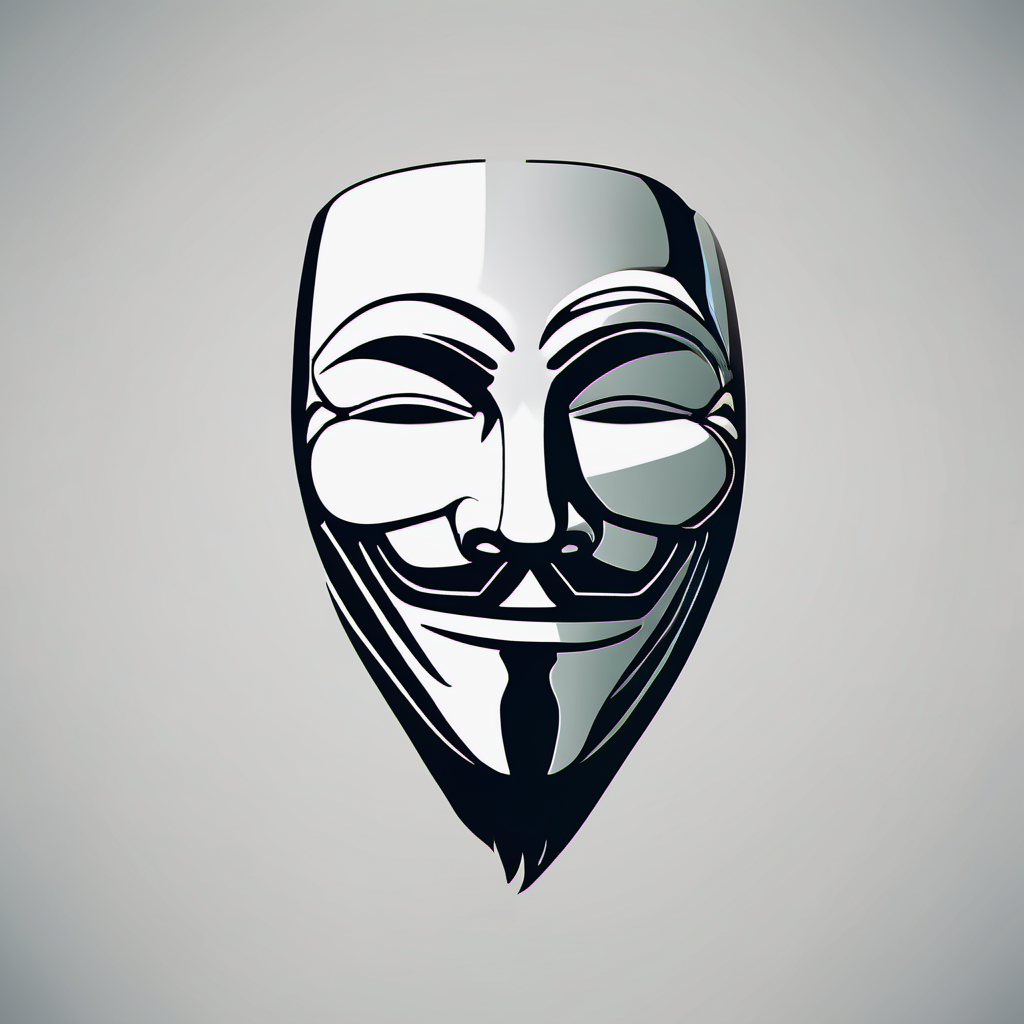 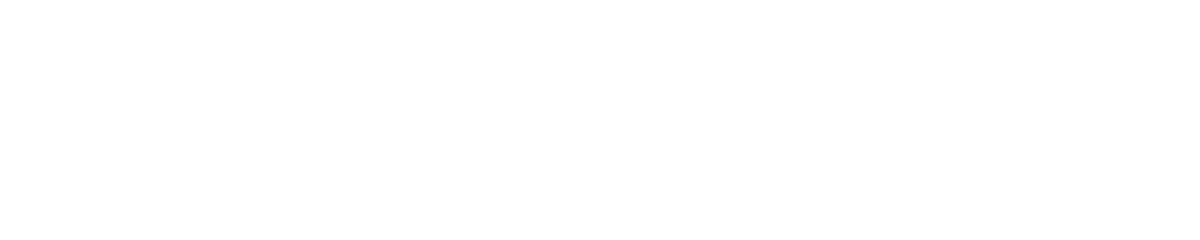 Privacy & Ethiek
Nog meer regels !
9
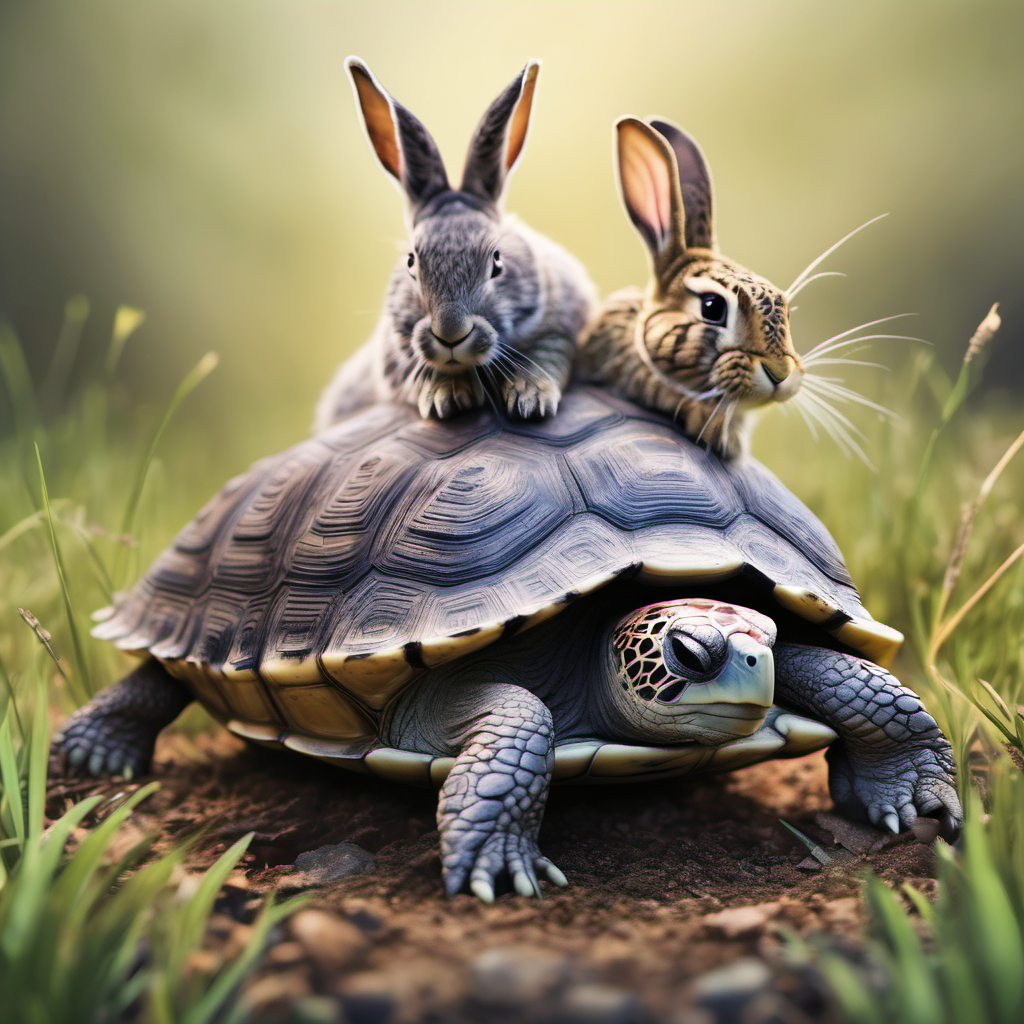 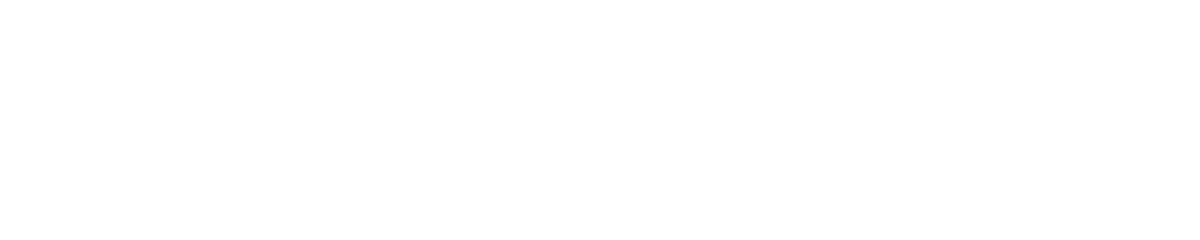 Combineren
In control en toch snel bewegenIs symbiose mogelijk?
10
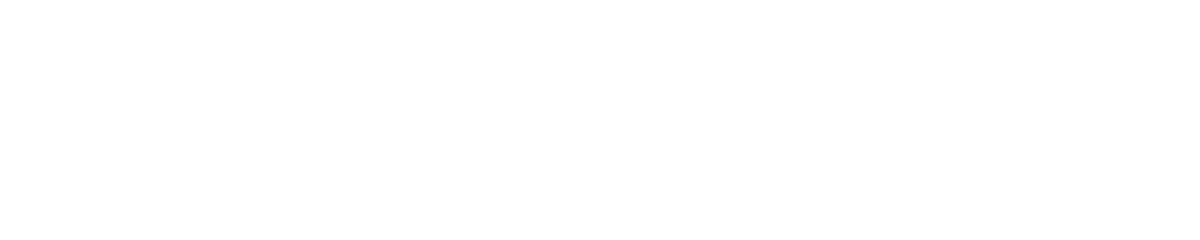 11
Gartner bimodal IT
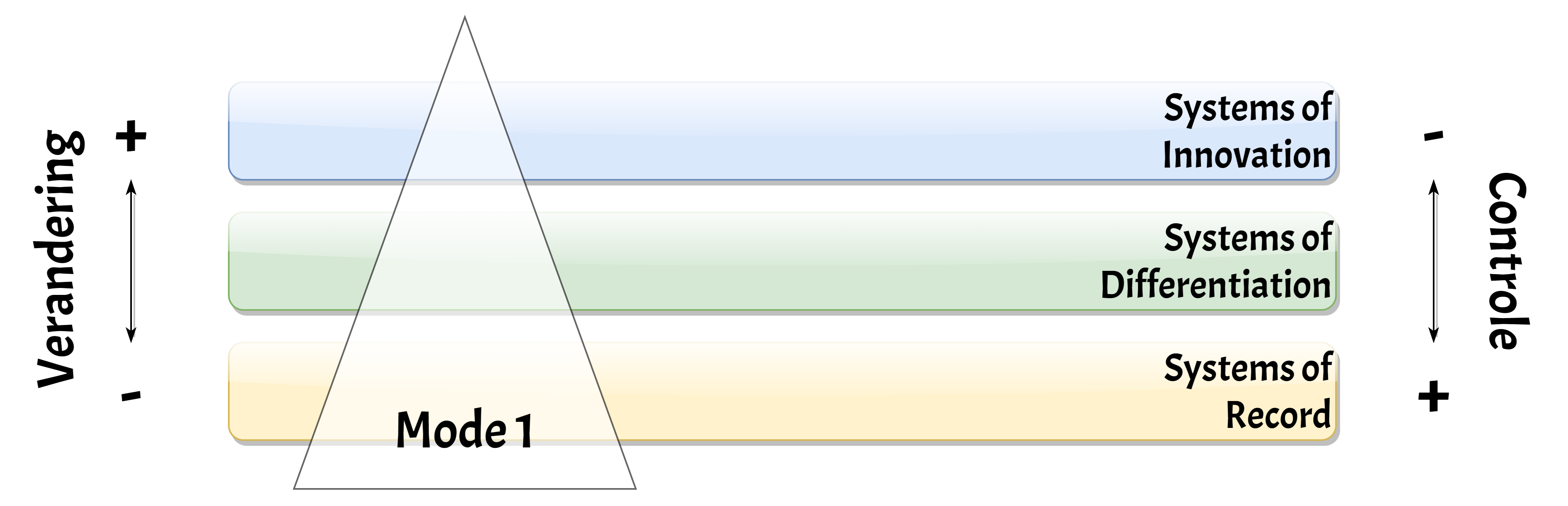 12
Gartner bimodal IT
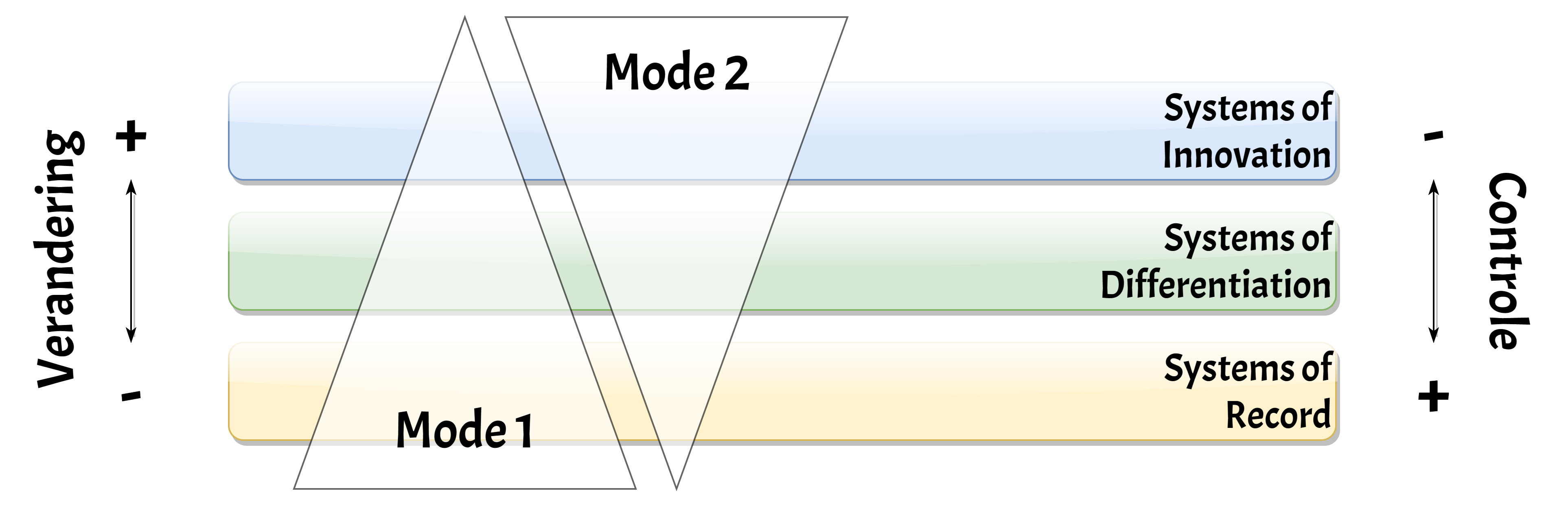 13
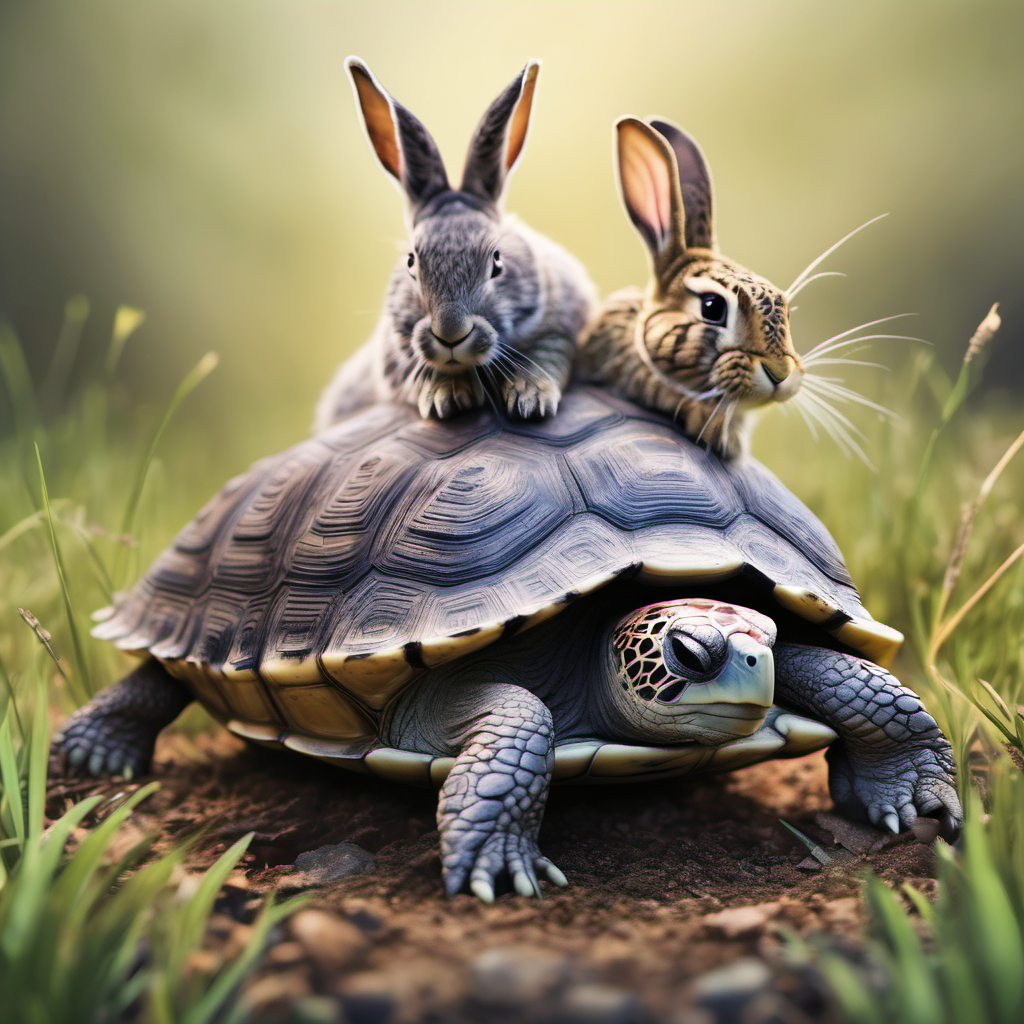 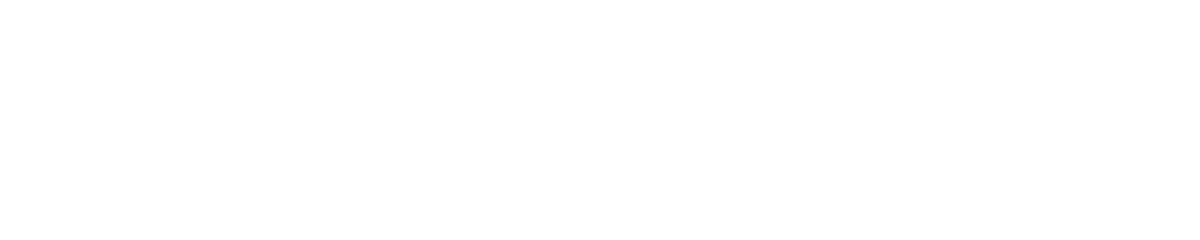 Toepasbaar?
Concept van bimodal toepasbaar binnen een dataplatform?
14
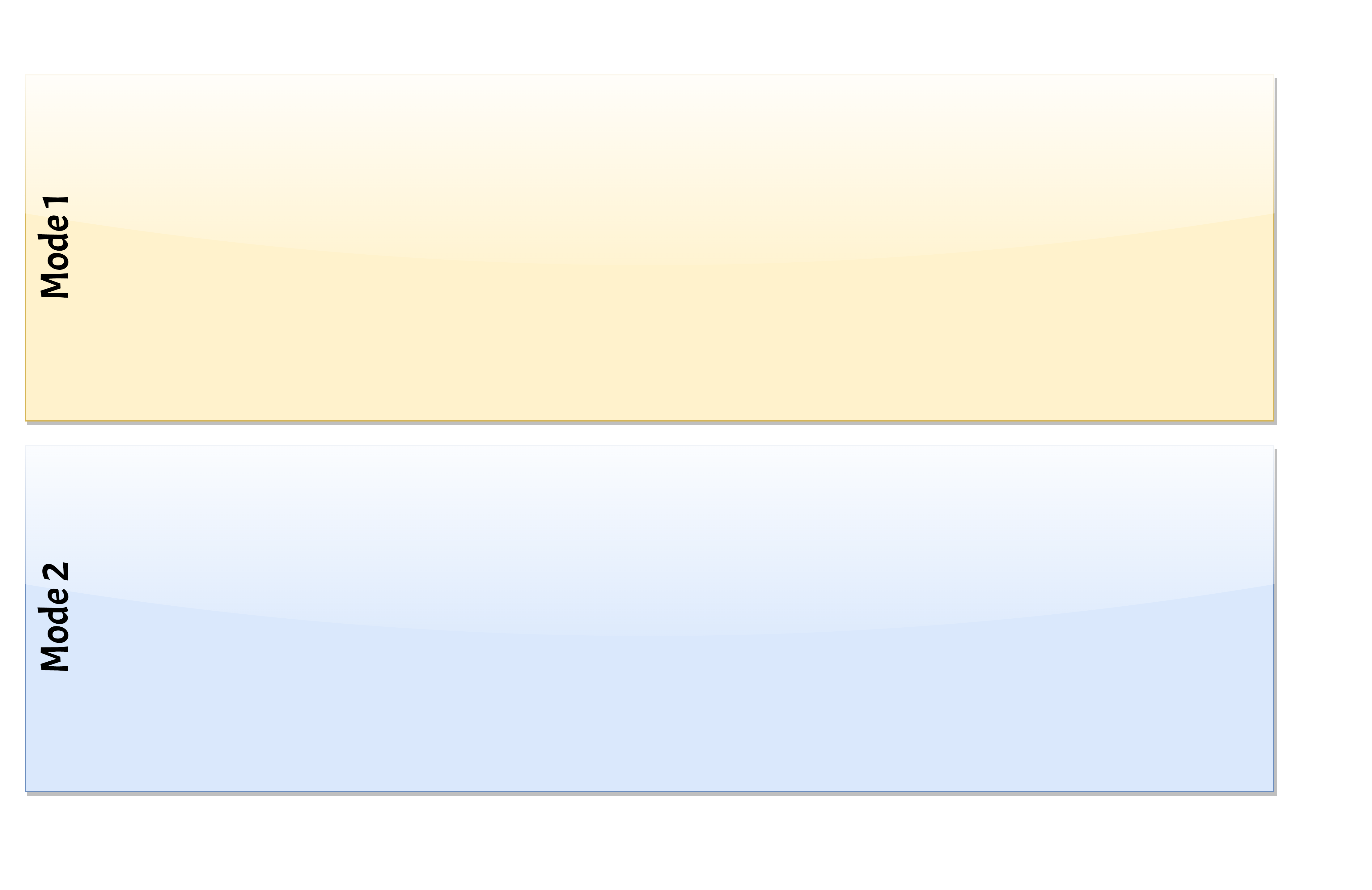 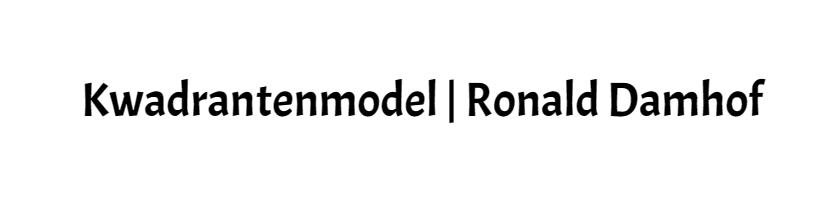 15
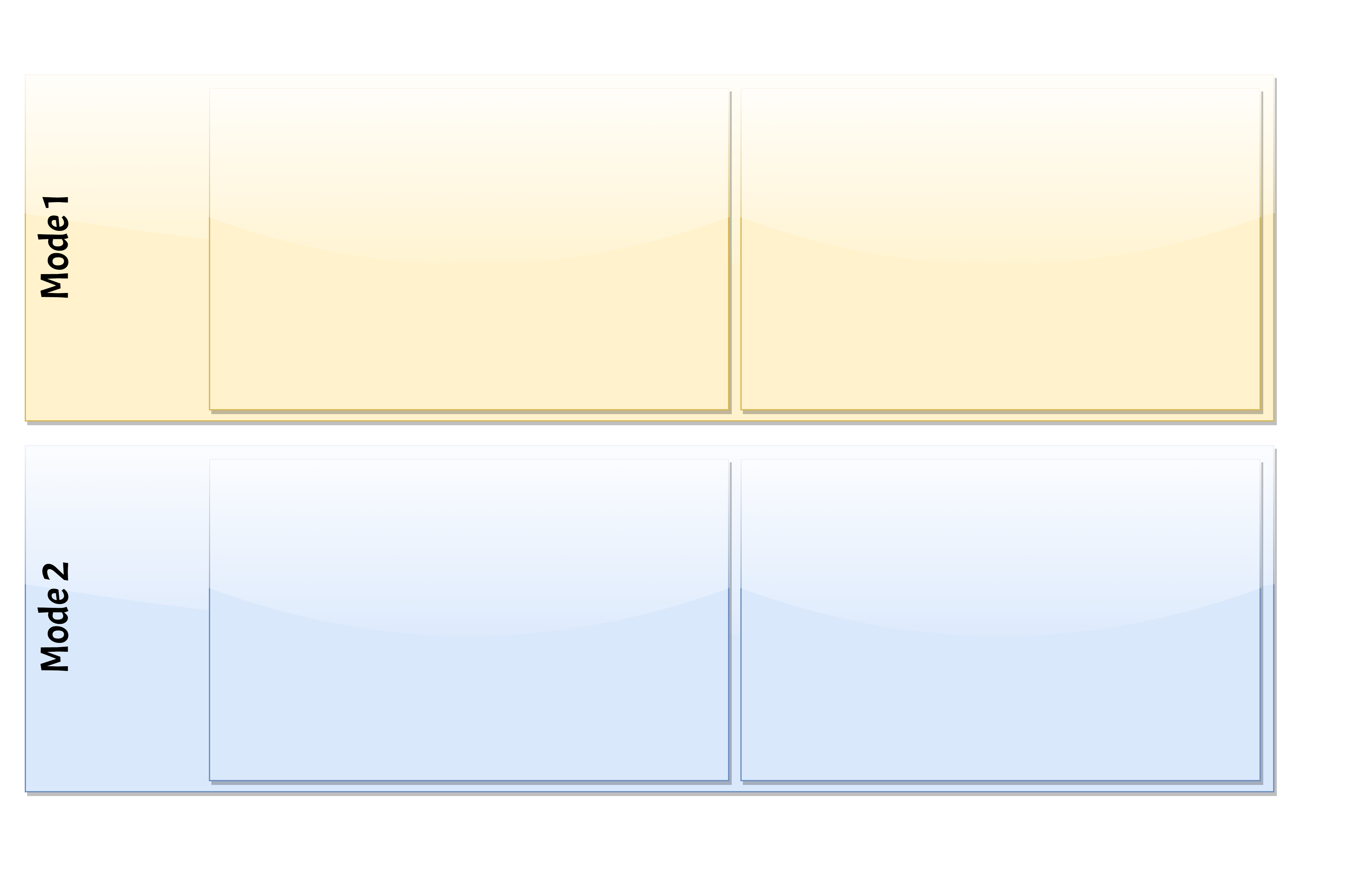 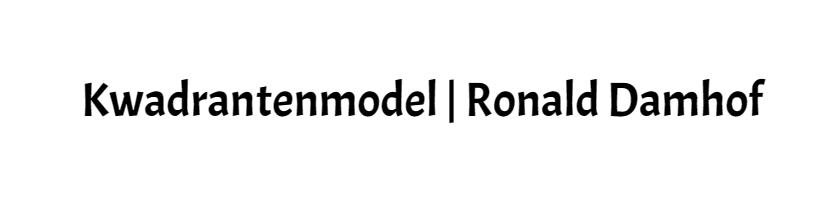 16
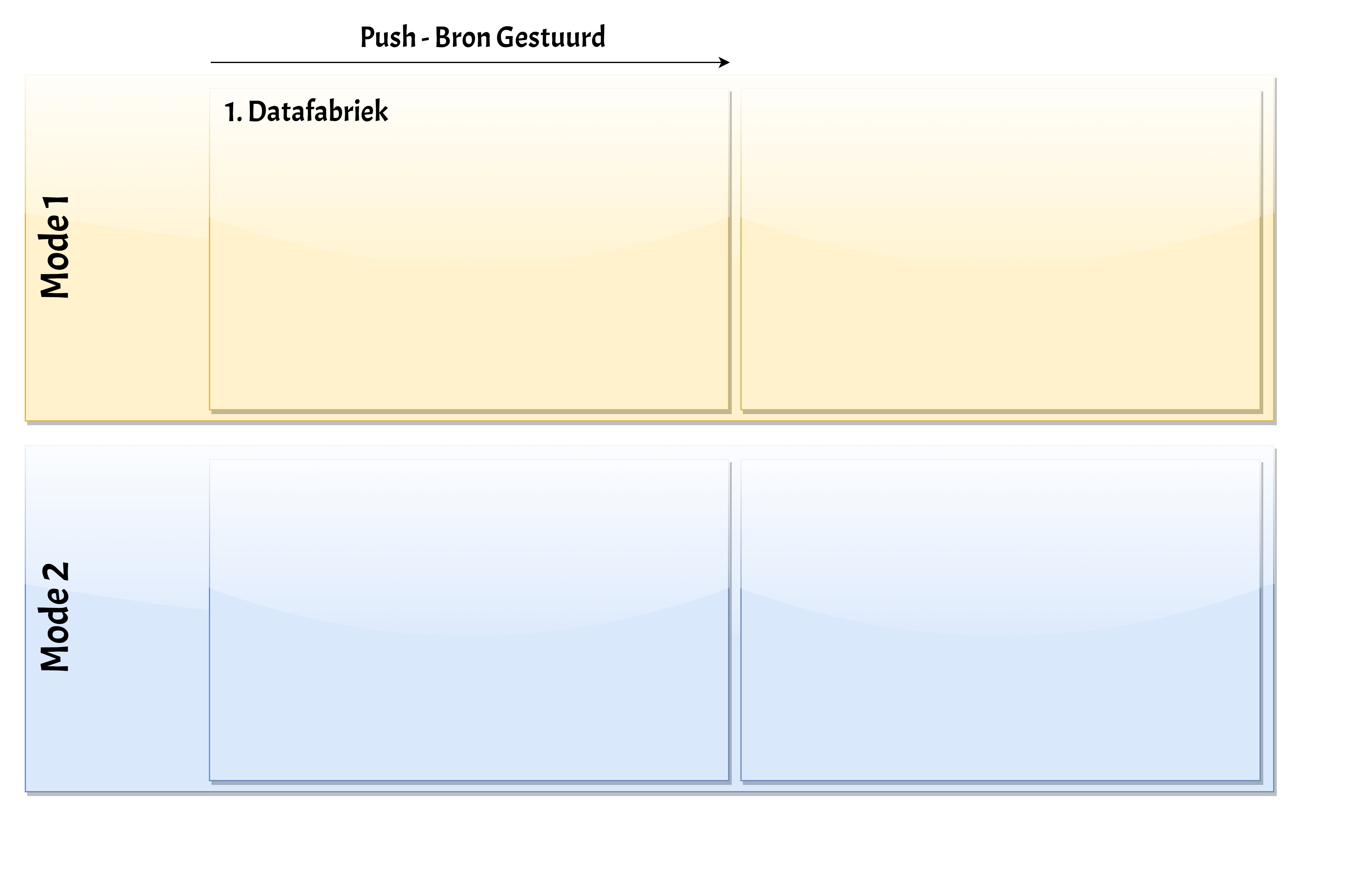 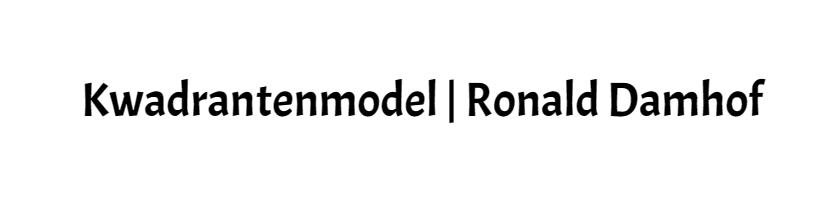 17
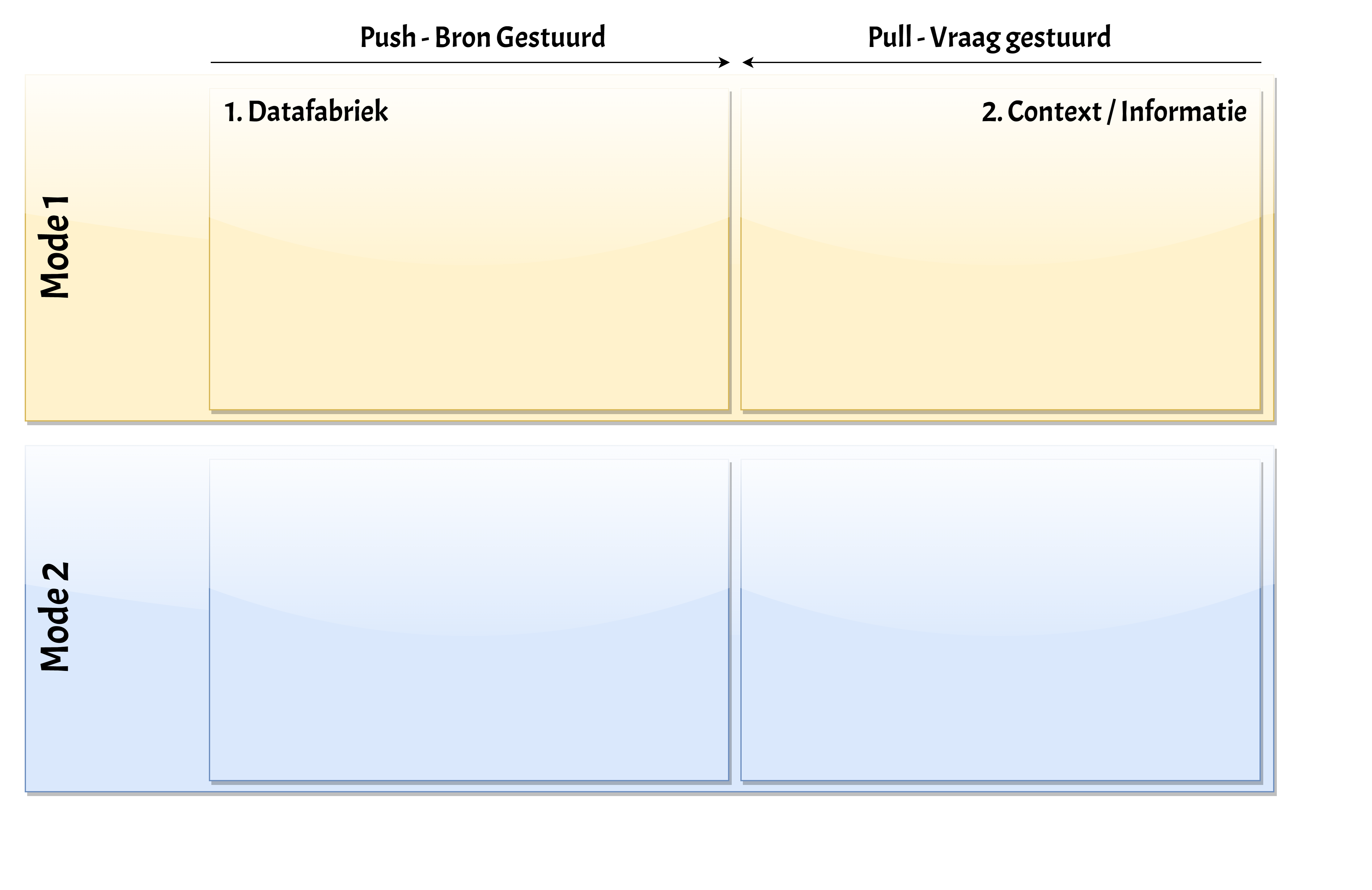 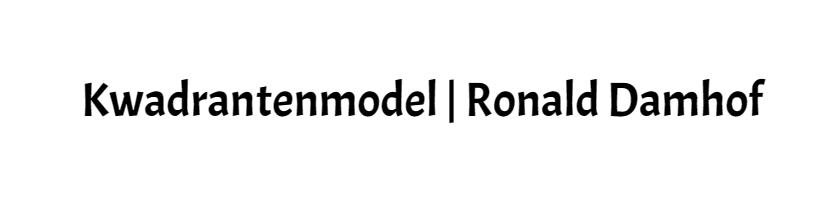 18
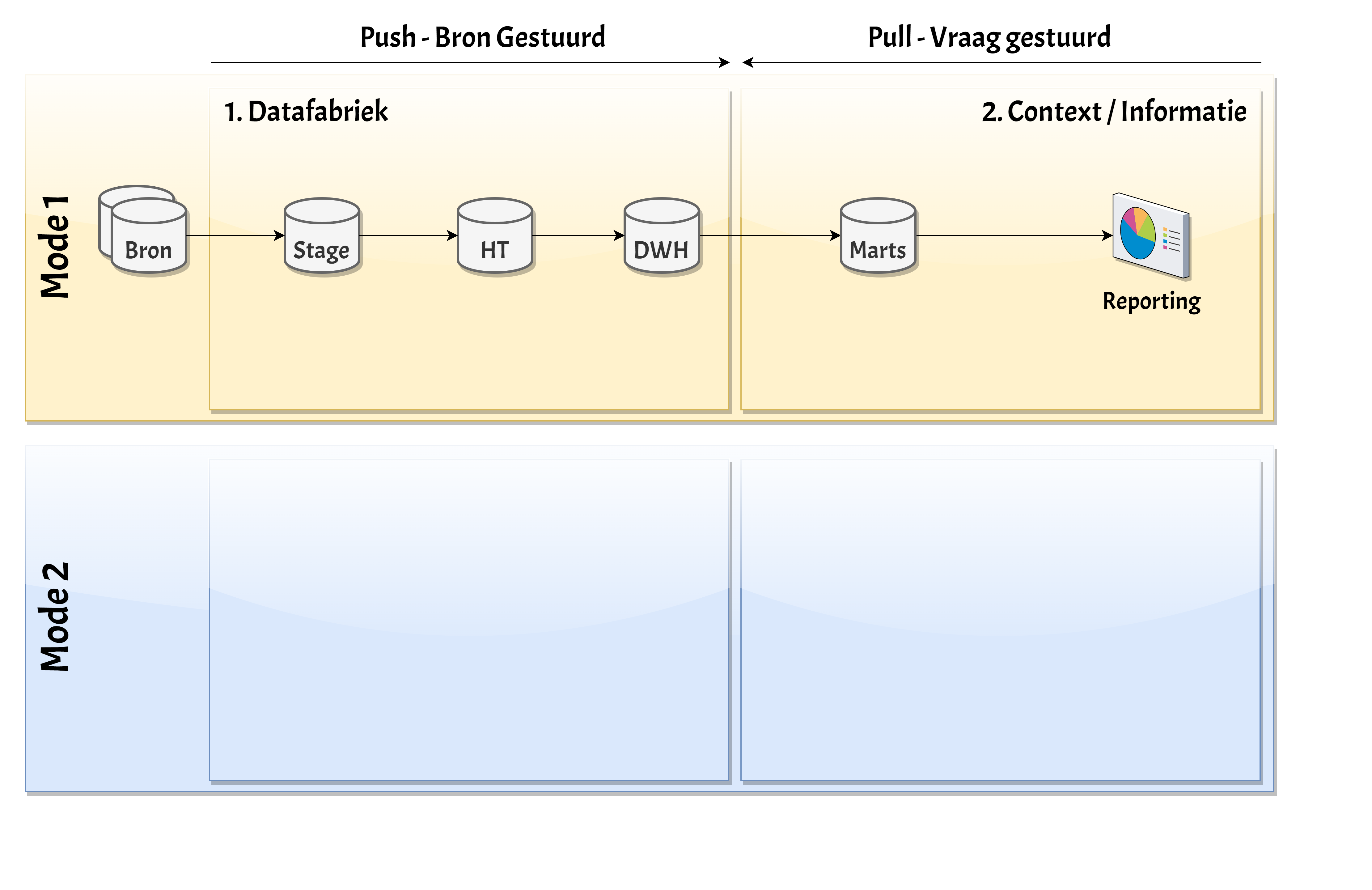 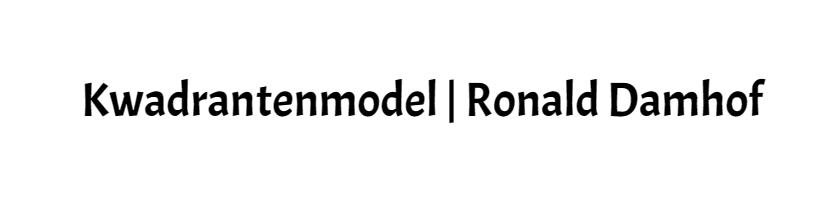 19
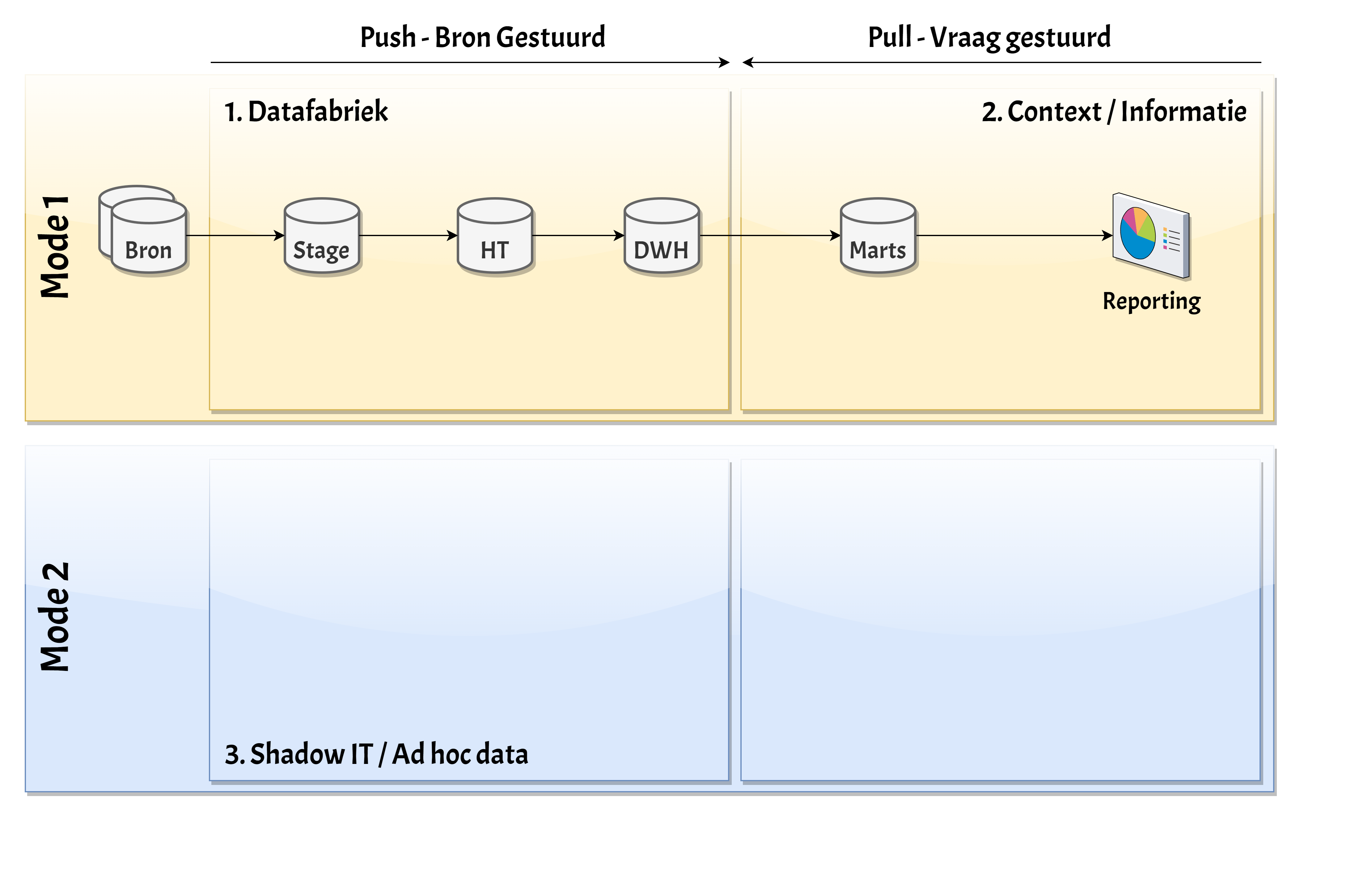 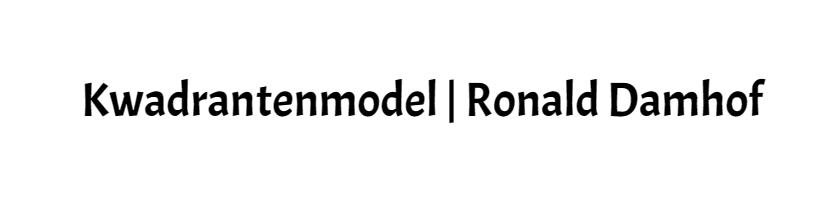 20
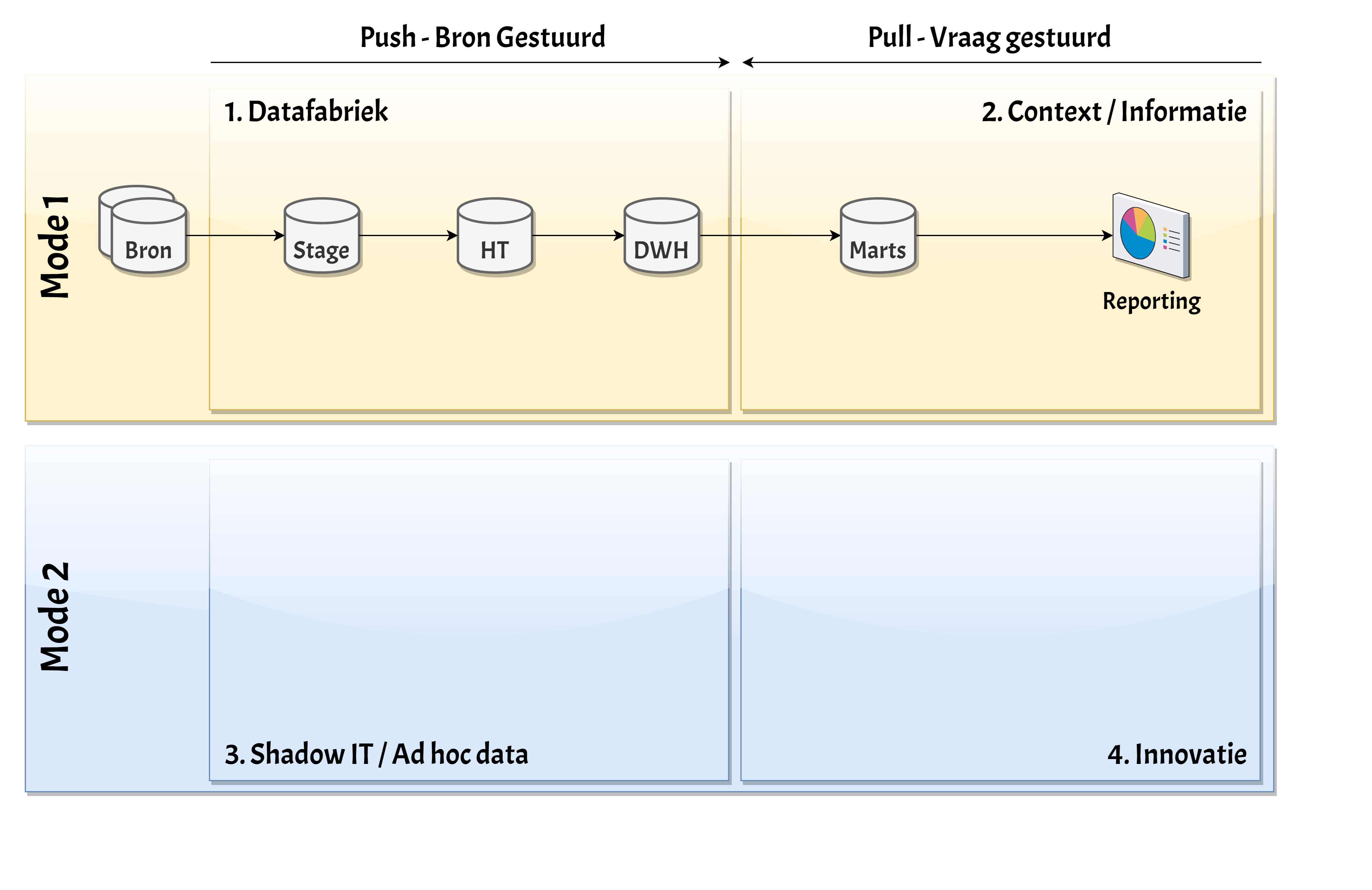 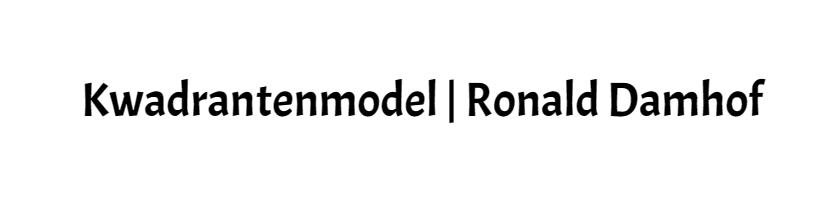 21
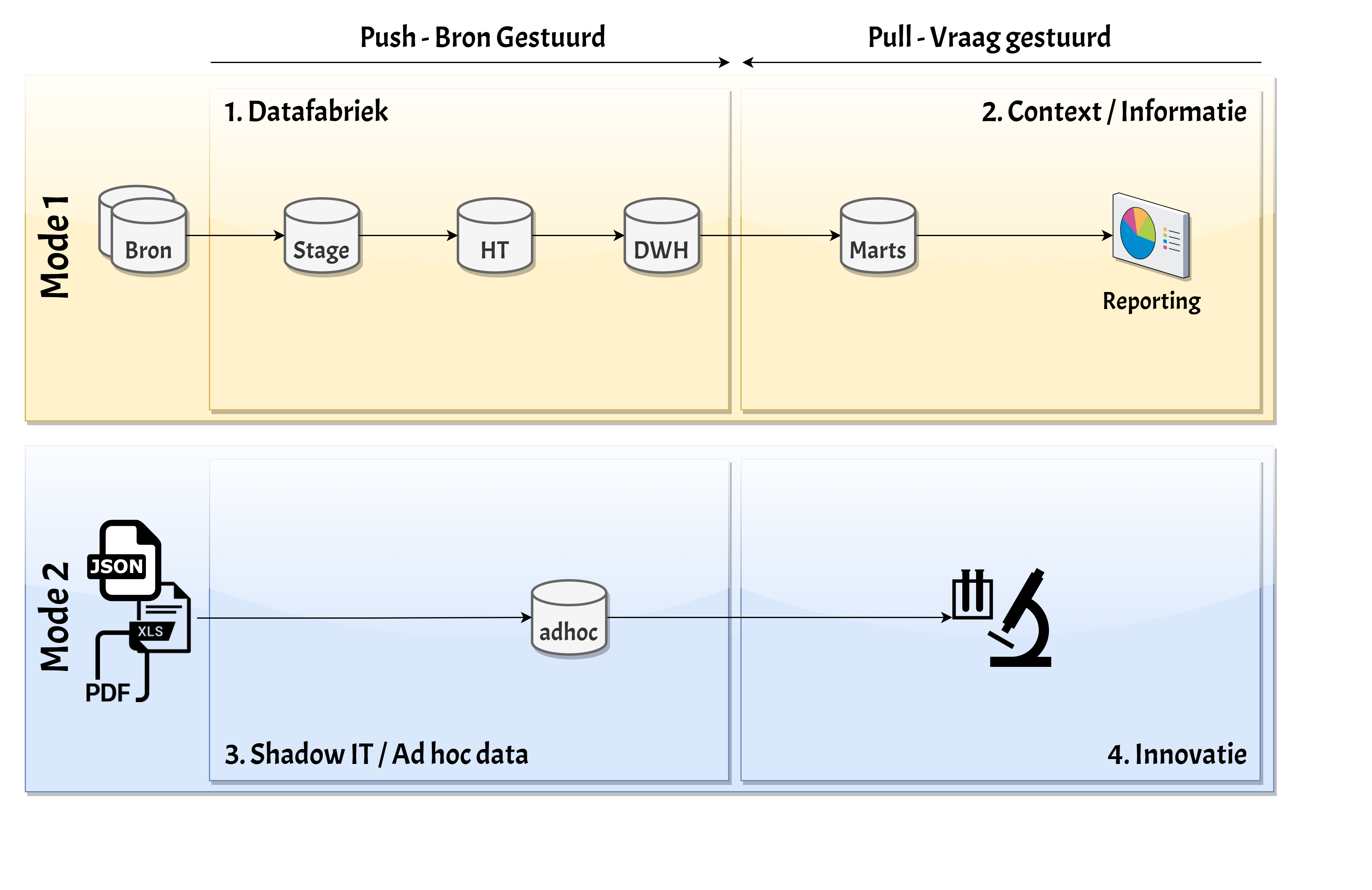 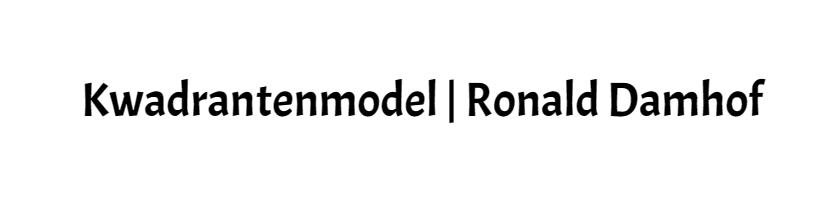 22
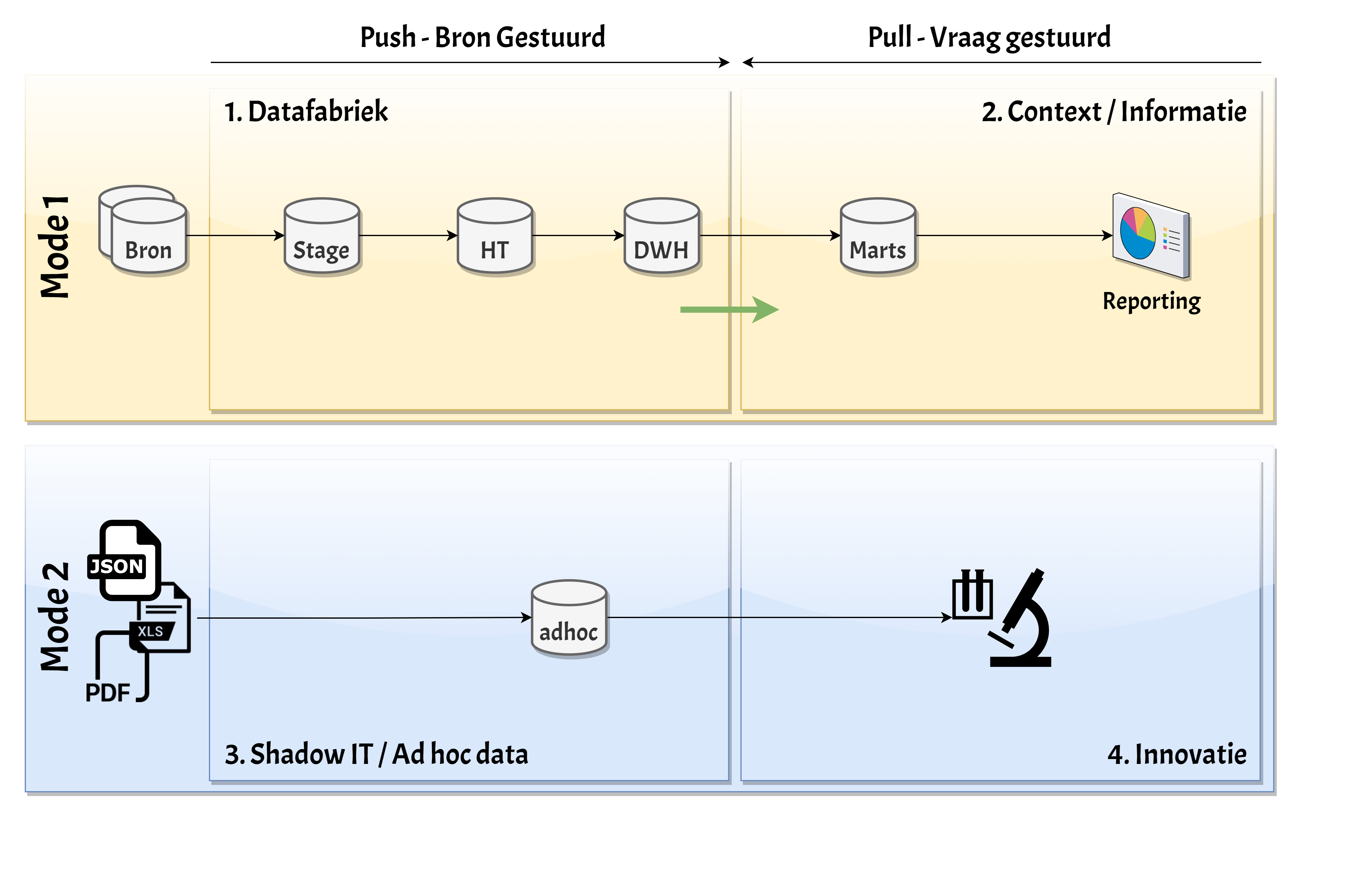 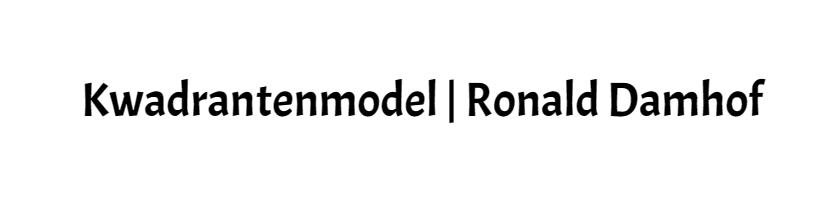 23
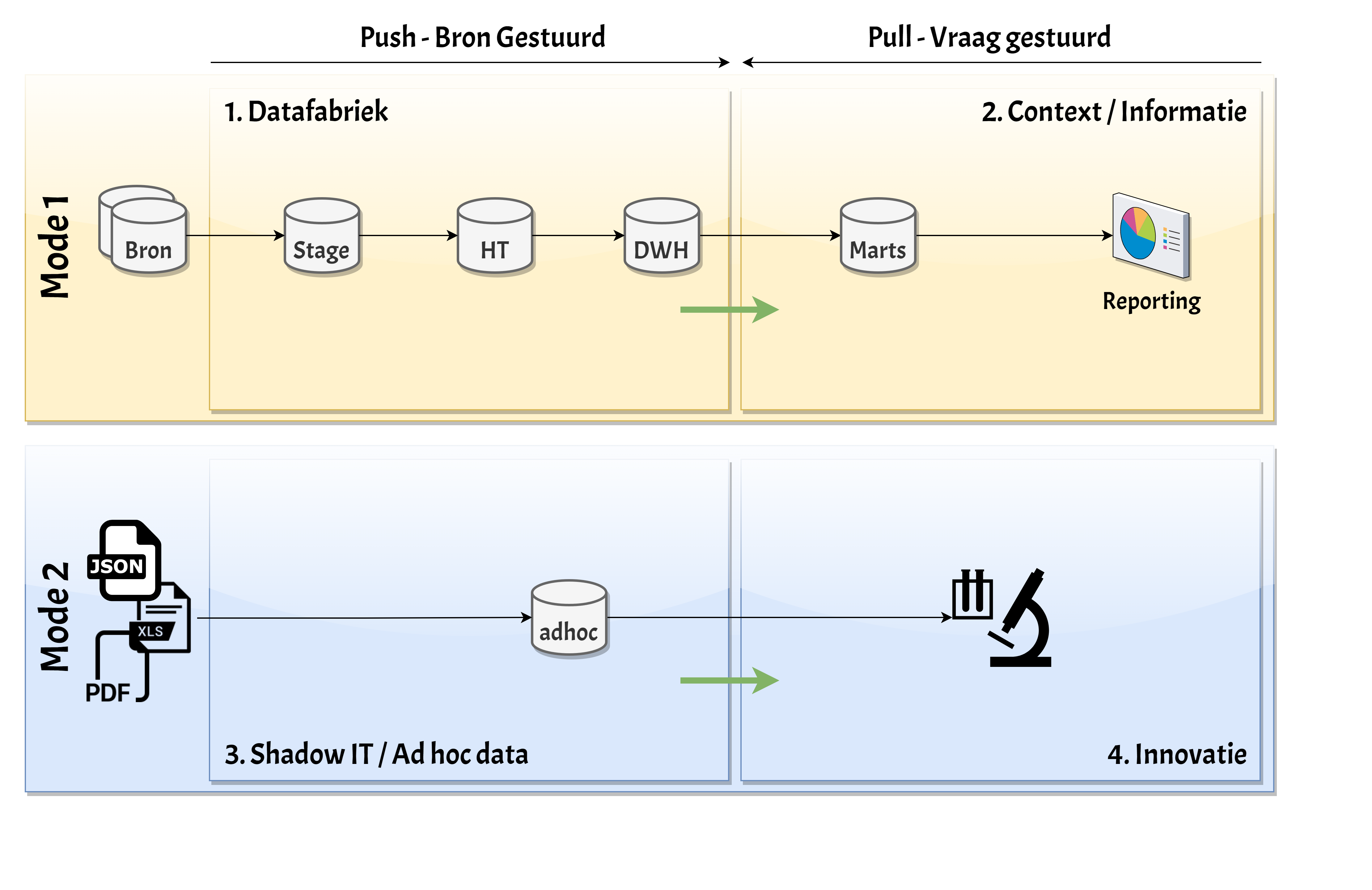 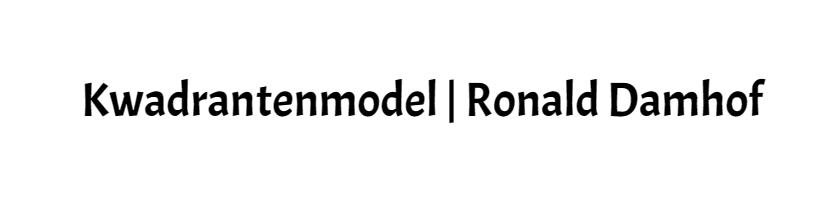 24
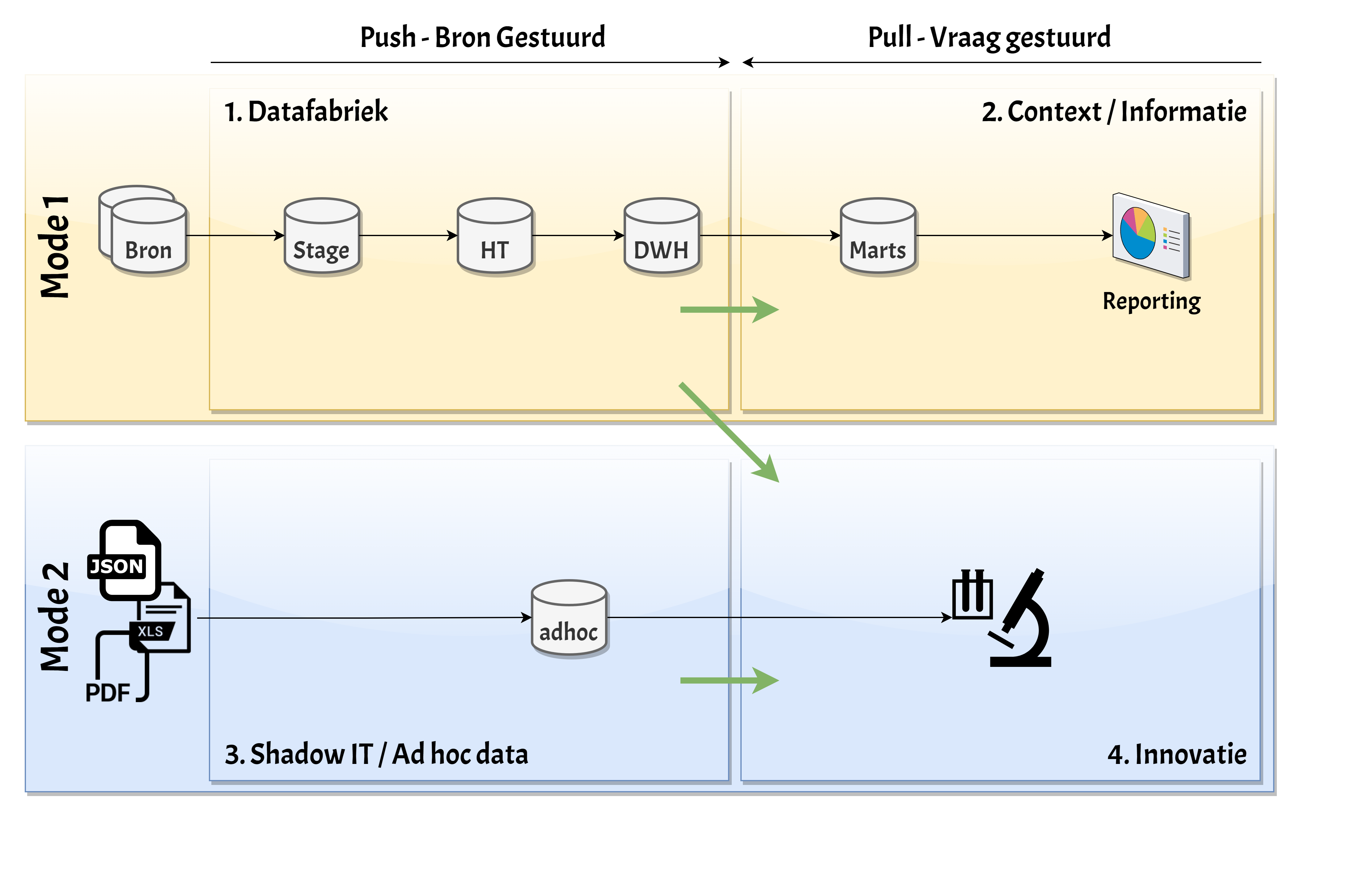 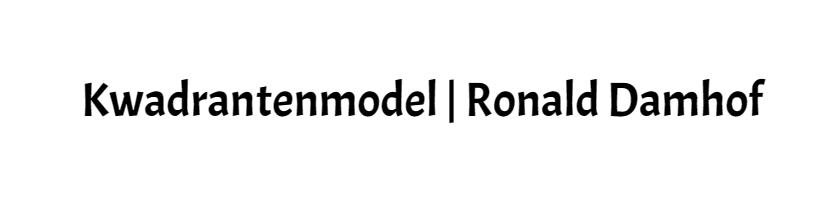 25
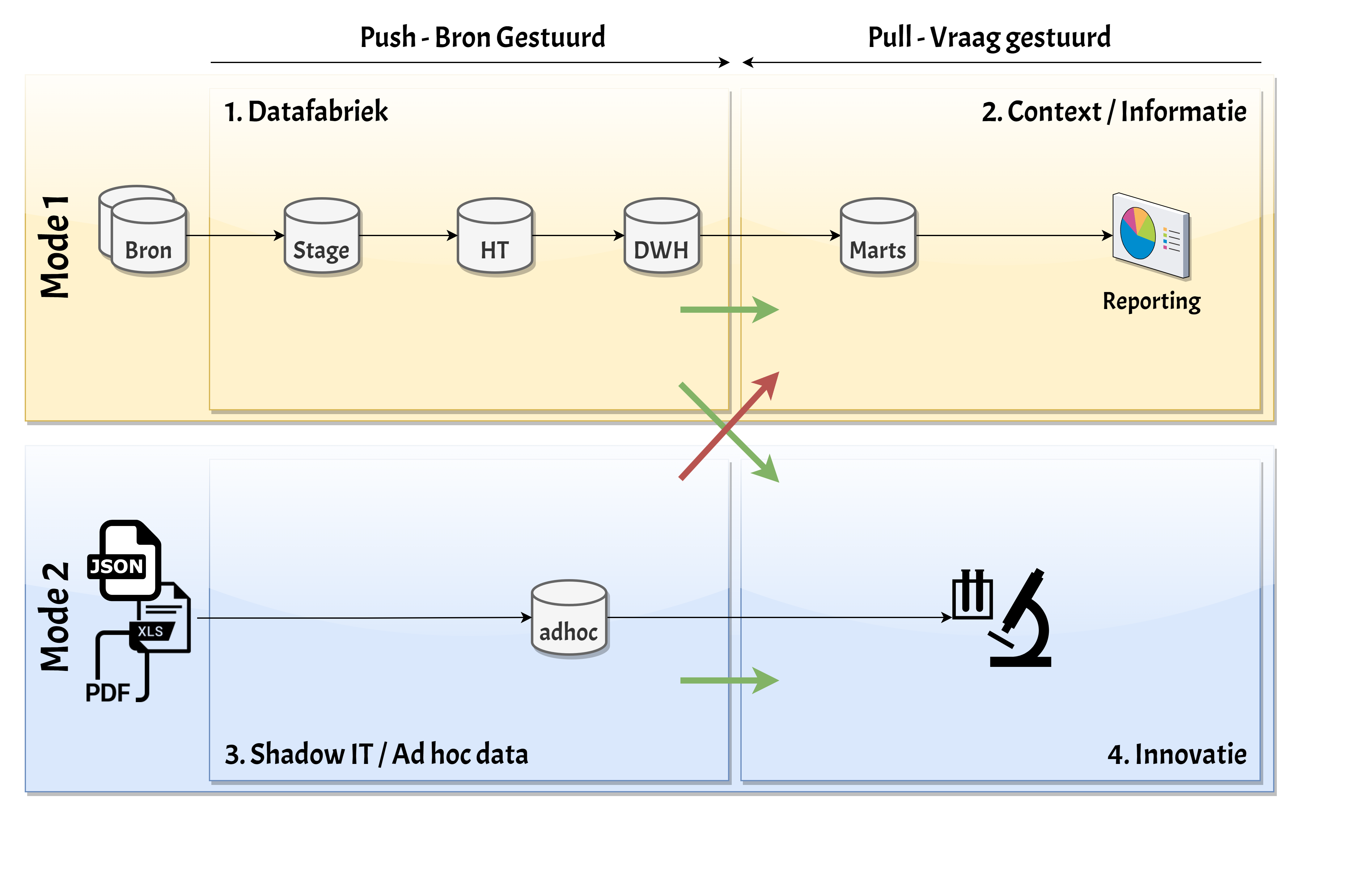 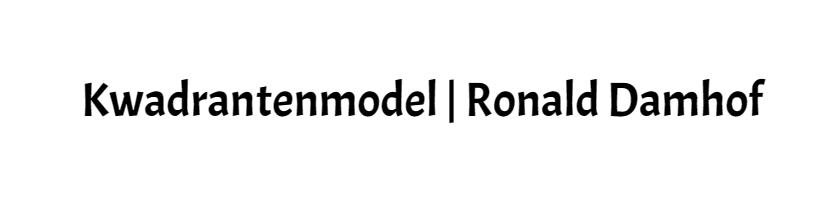 26
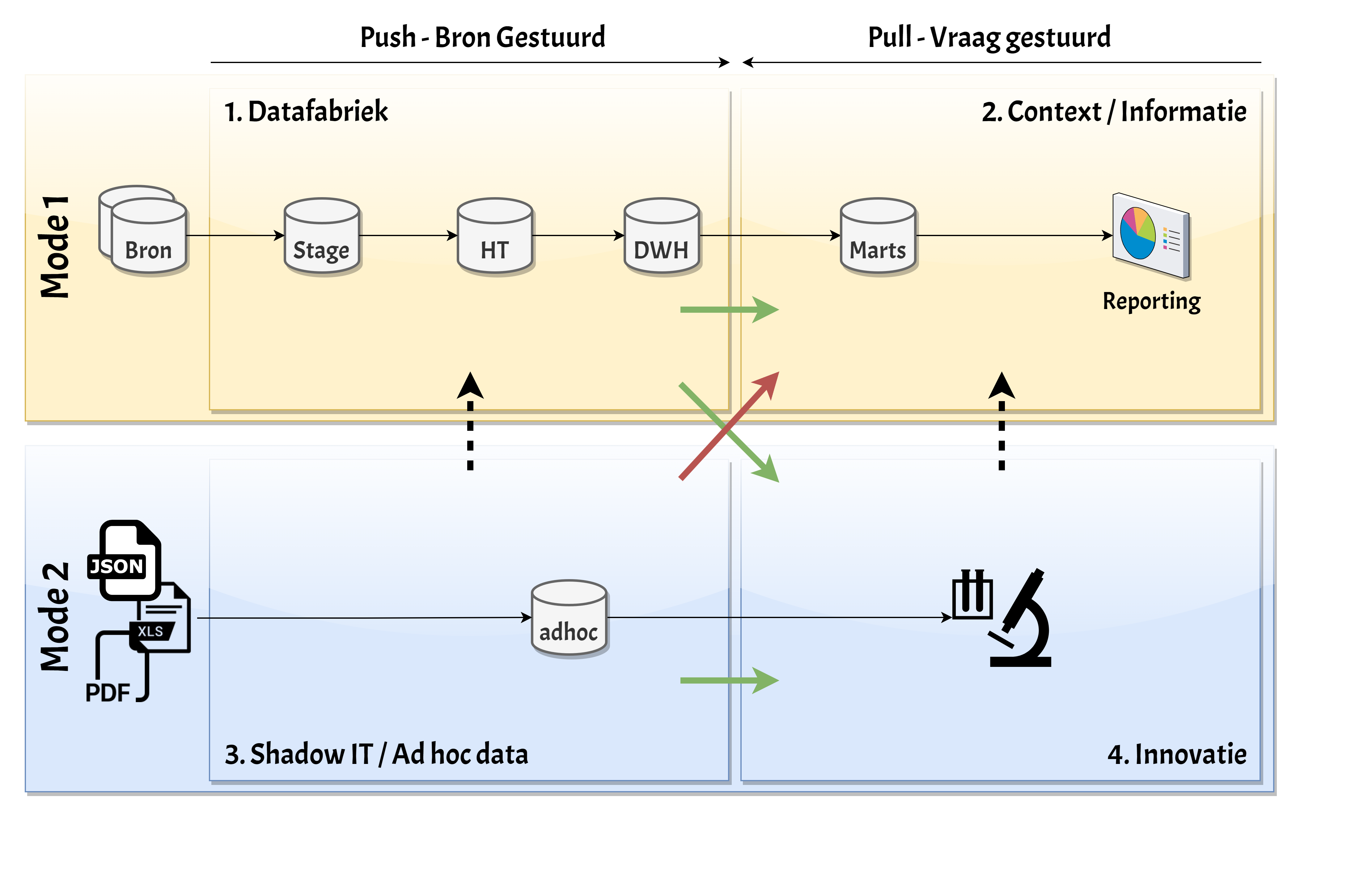 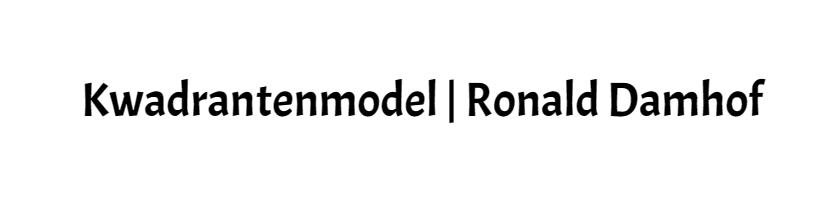 27
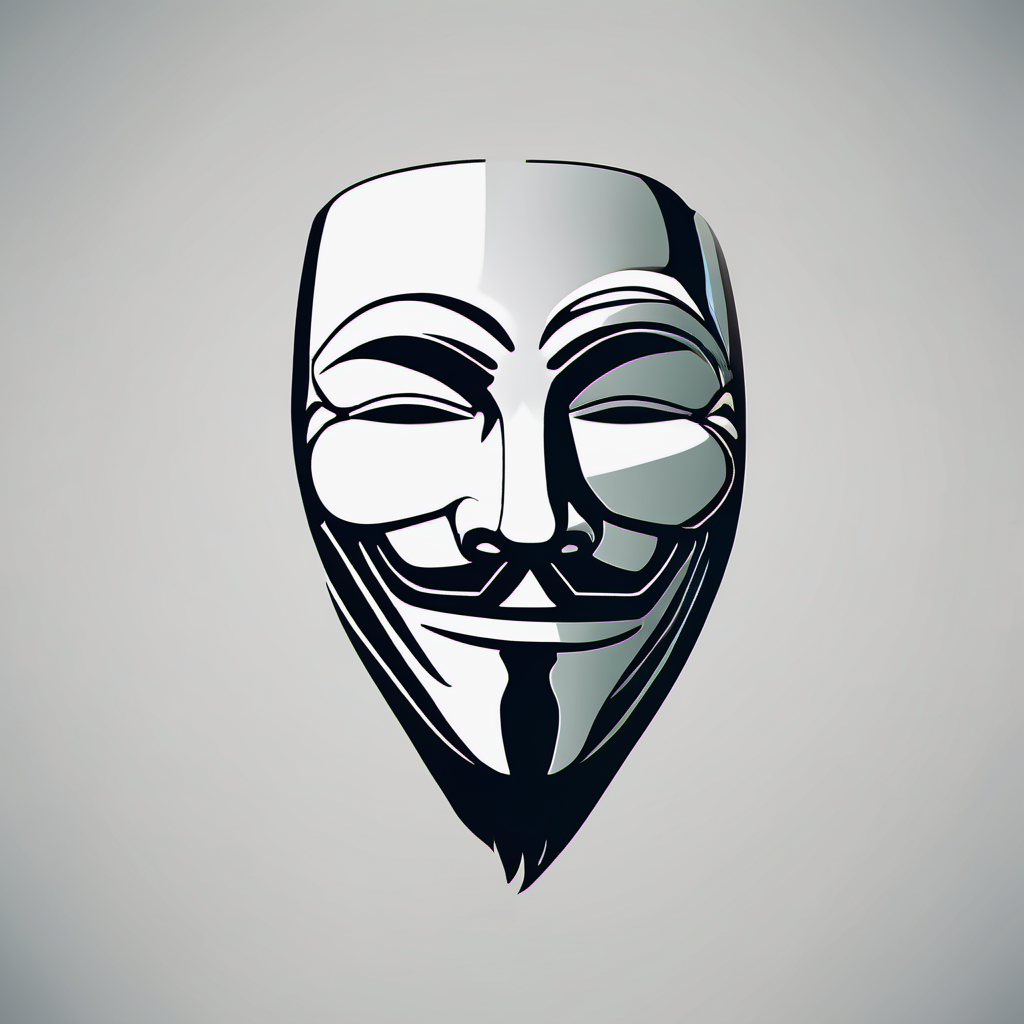 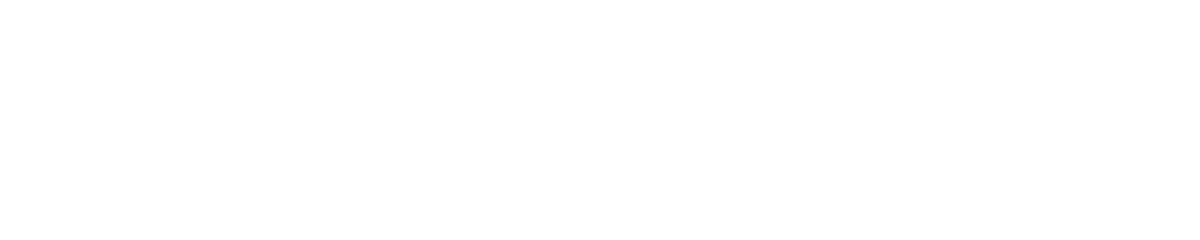 Privacy
Experimenteren metprivacy-gevoelige gegevens?
28
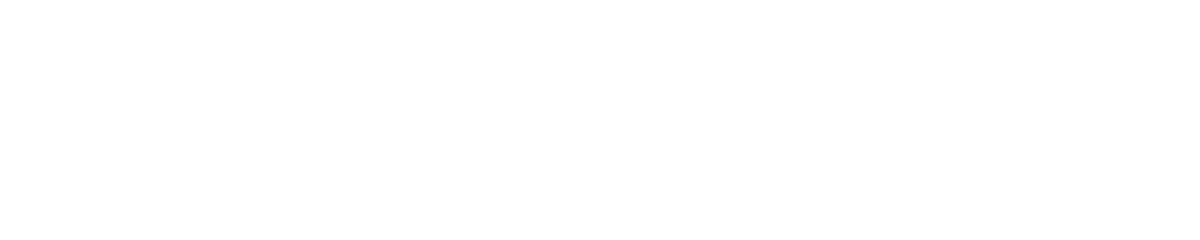 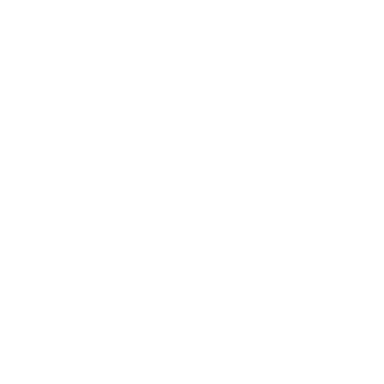 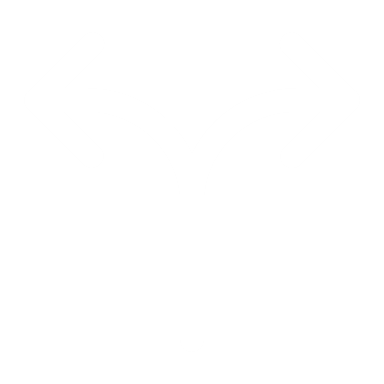 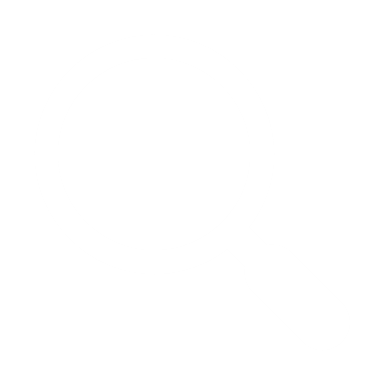 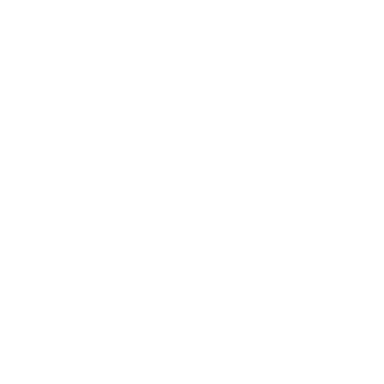 Minimaliseer
Scheid
Abstraheer
Verberg
Privacyontwerpstrategieën "Het Blauwe Boekje"Jaap Henk Hoepman
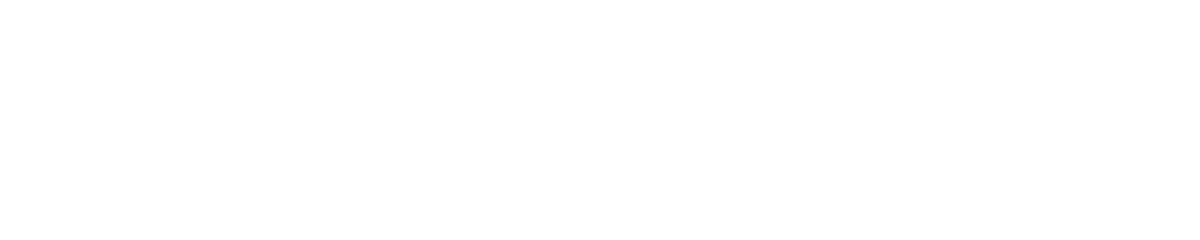 Identificatie
30
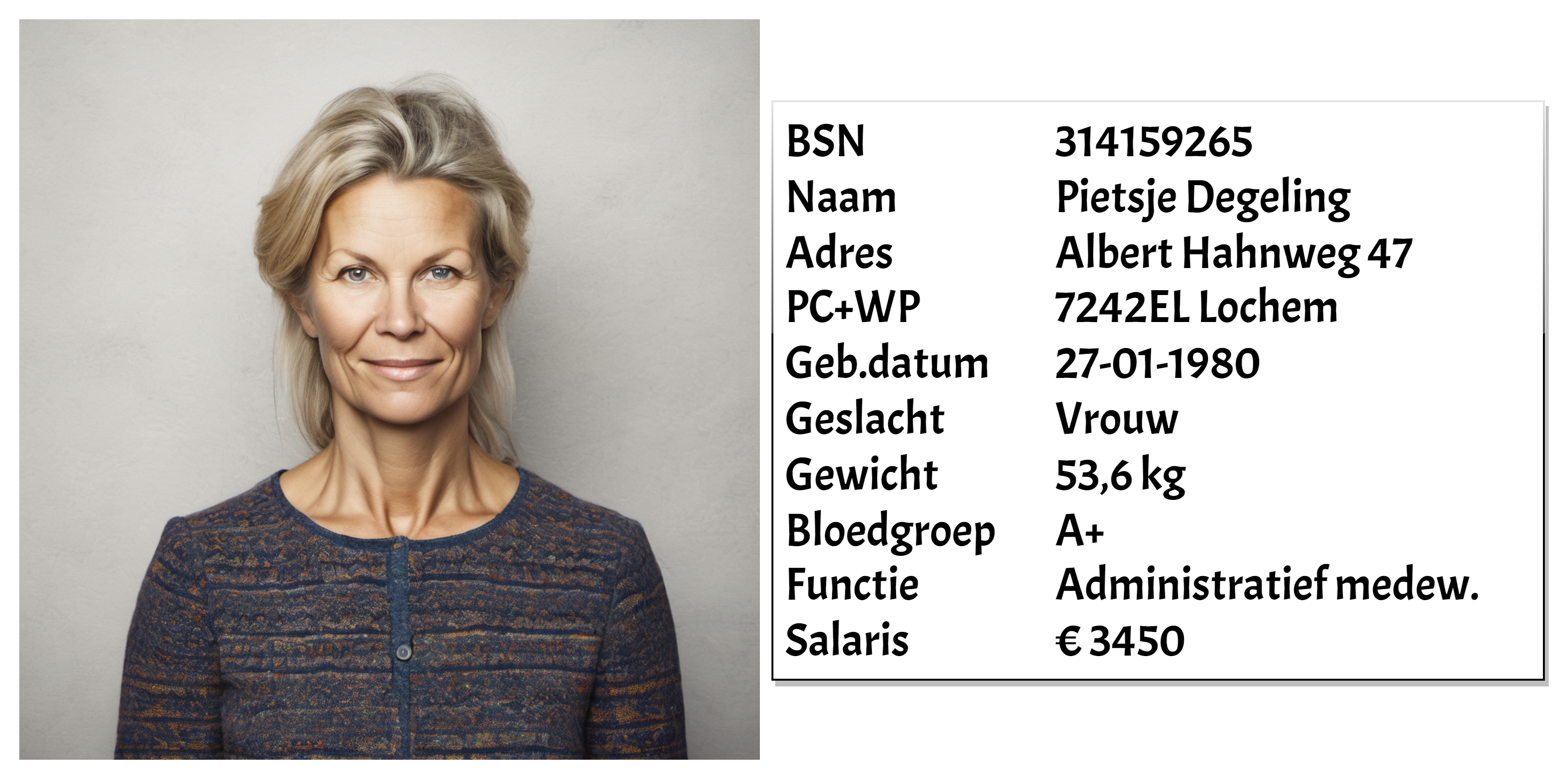 31
[Speaker Notes: Bijna alles is een persoonsgegeven]
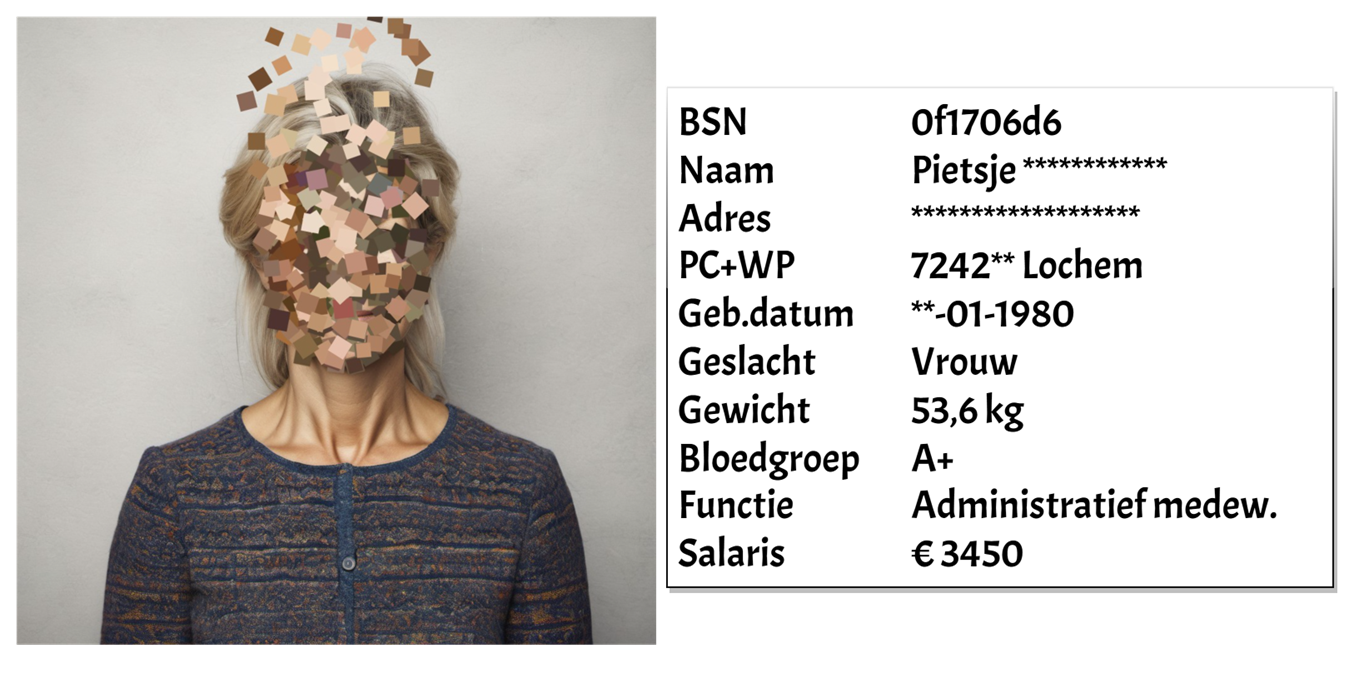 32
[Speaker Notes: Bijna alles is een persoonsgegeven]
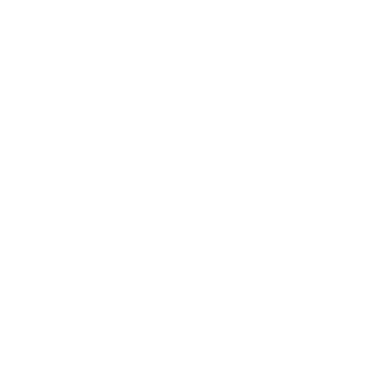 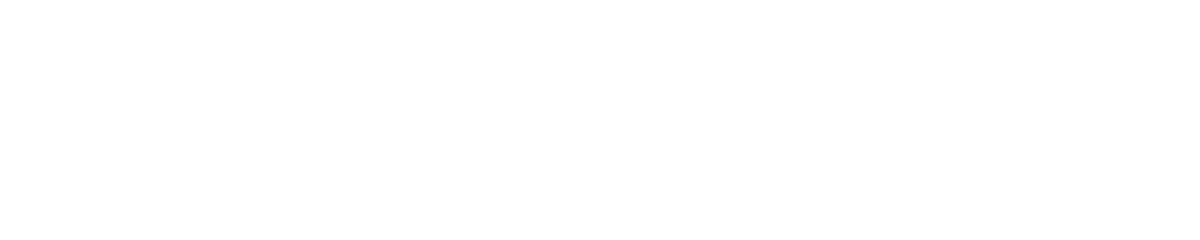 NO
YES
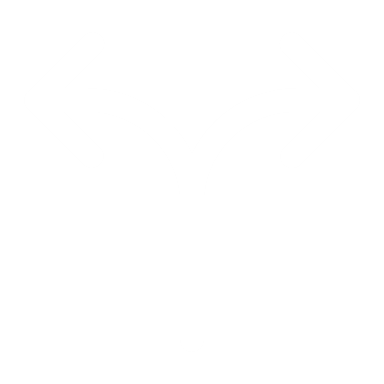 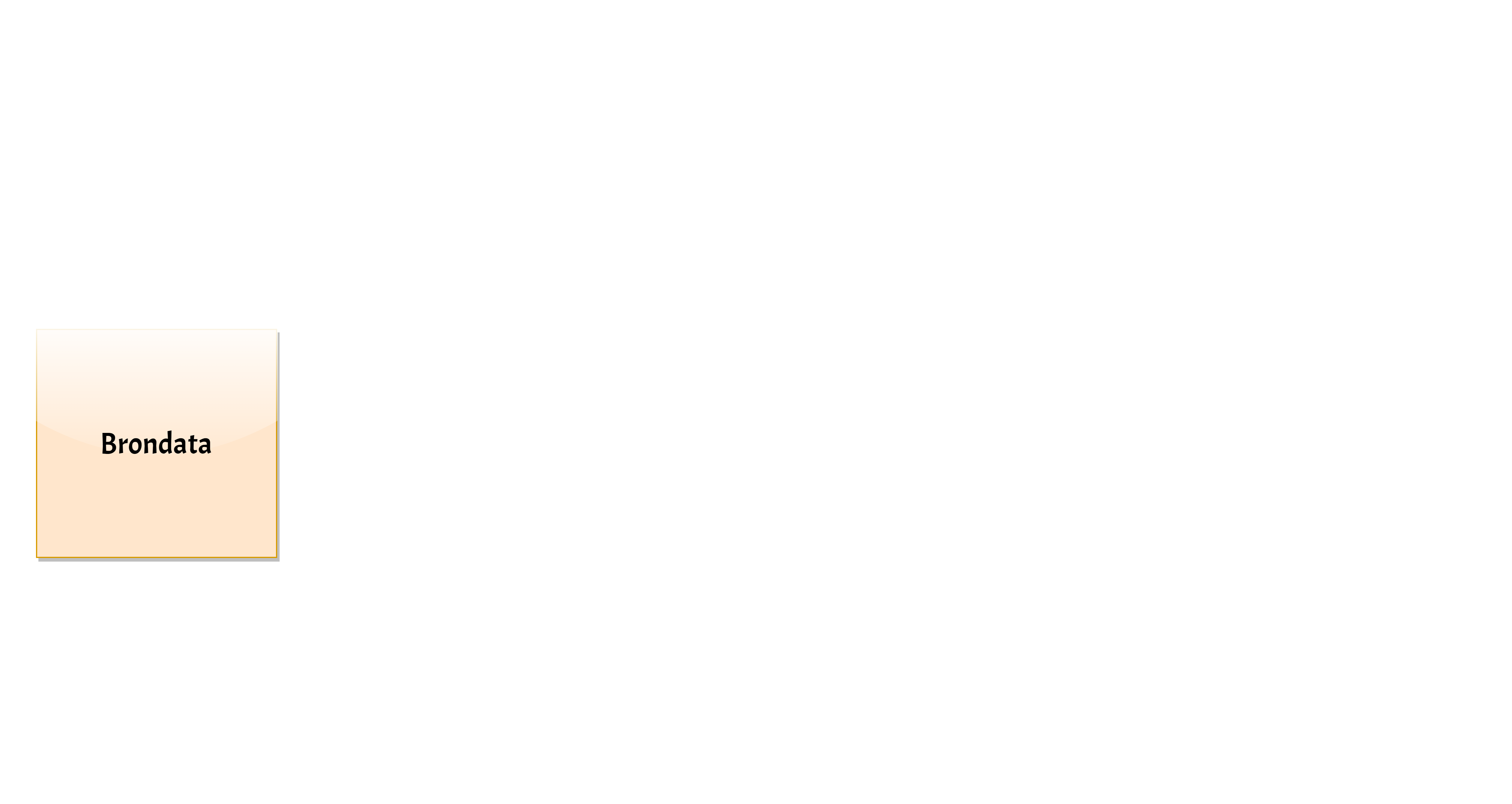 34
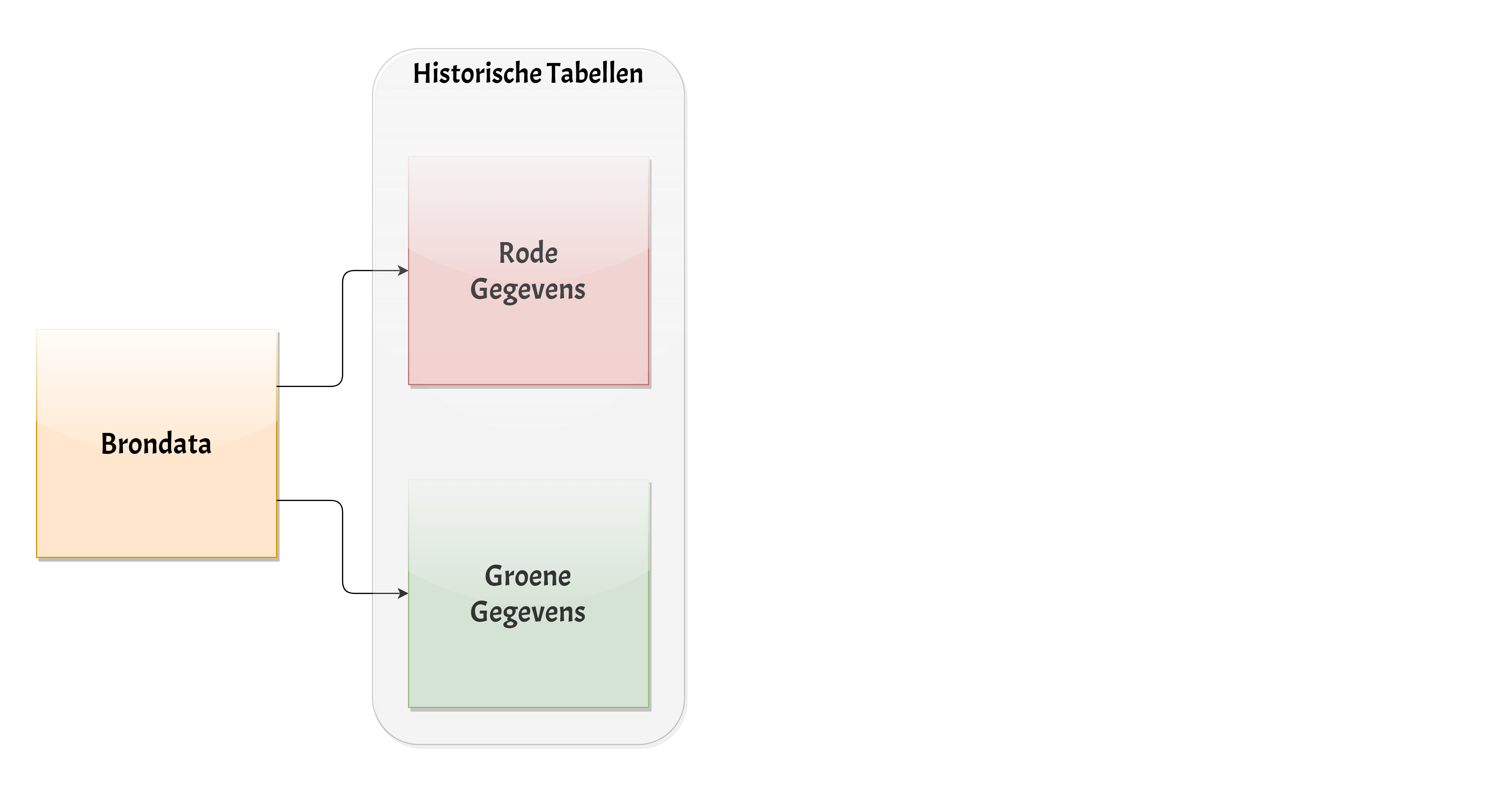 35
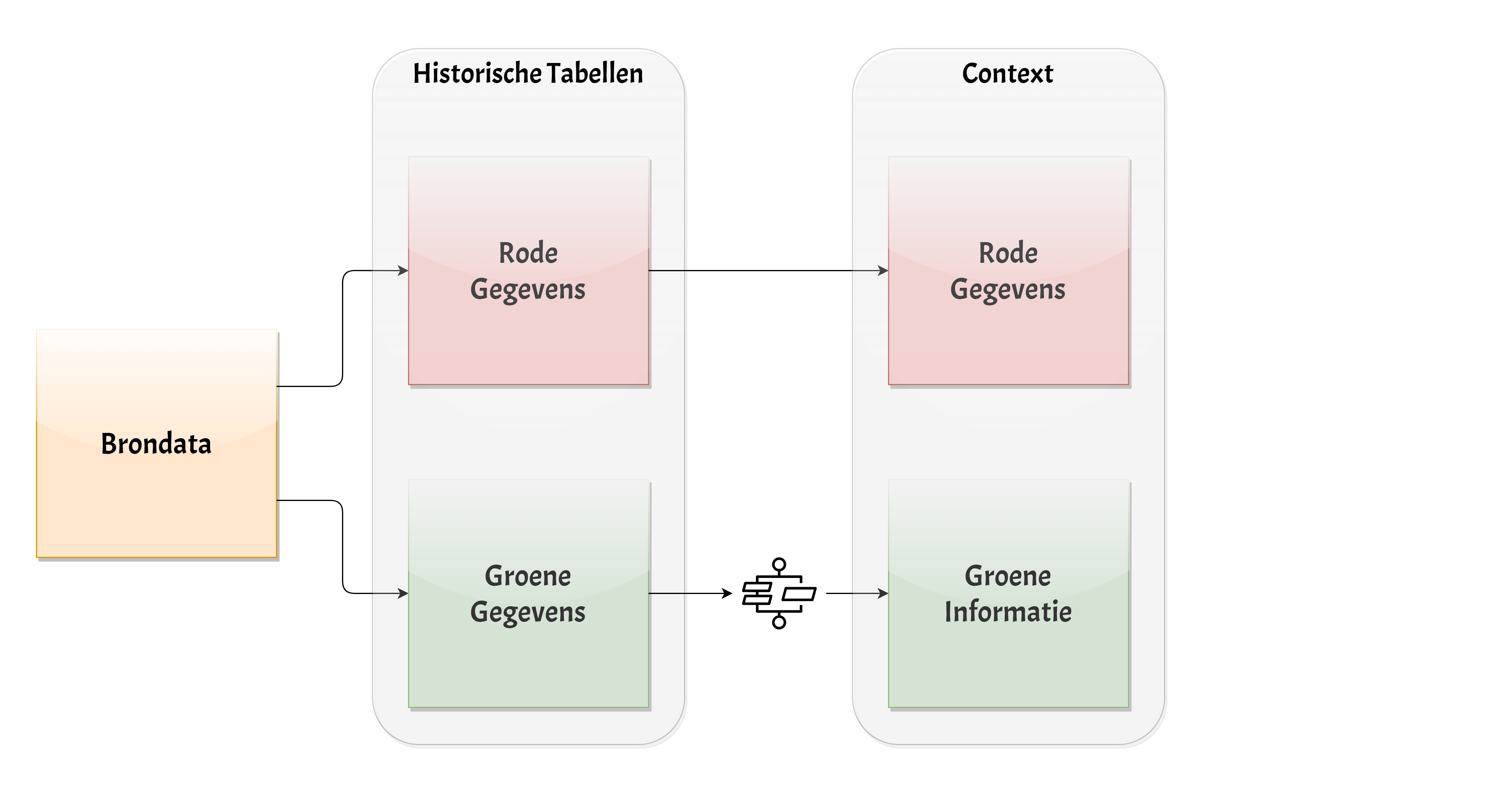 36
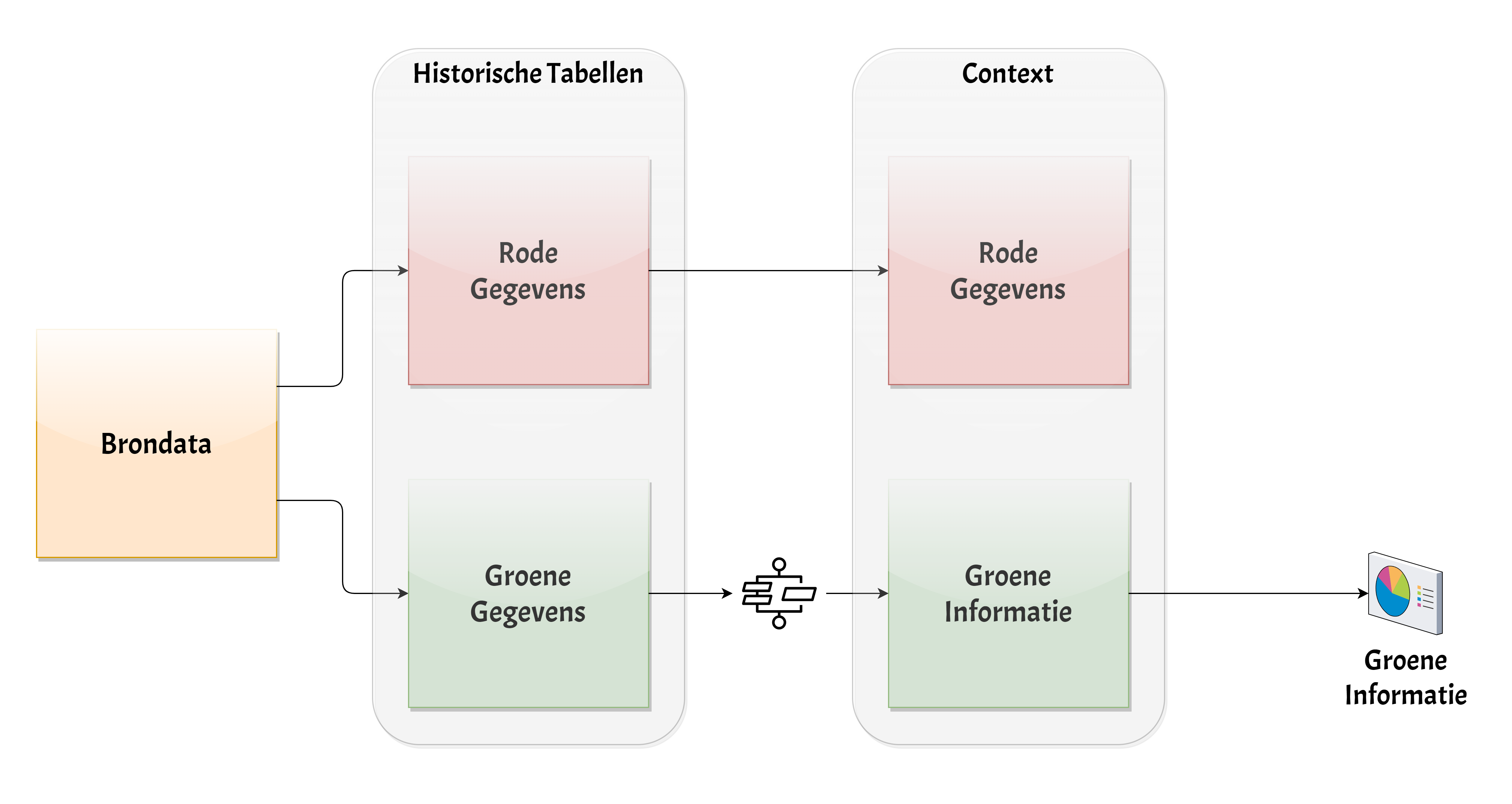 37
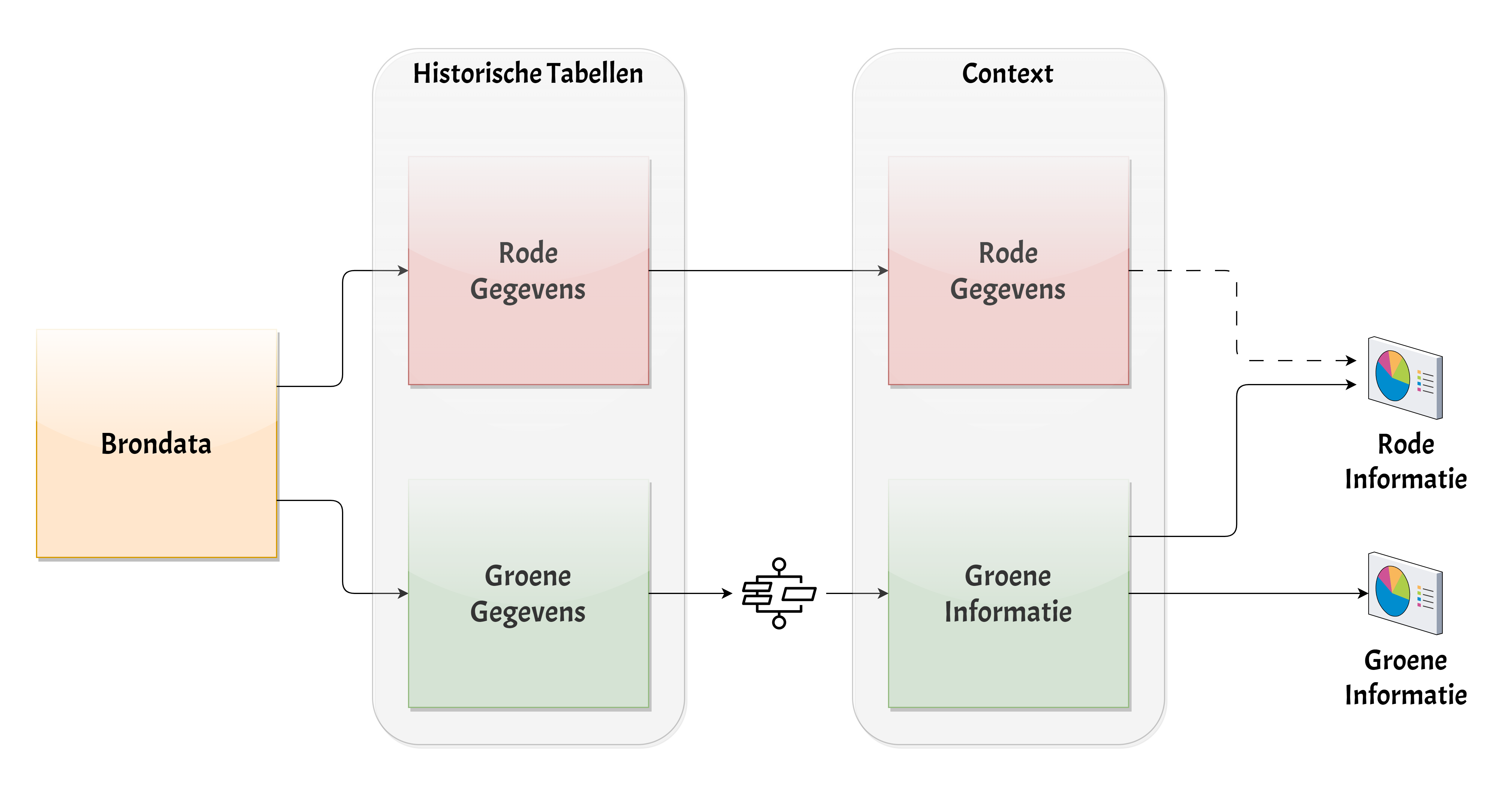 38
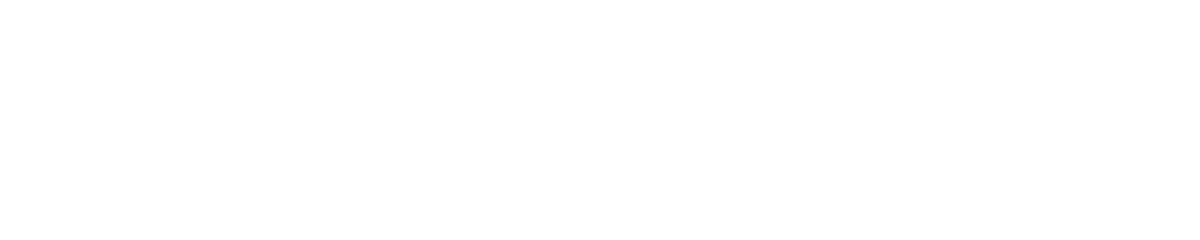 39
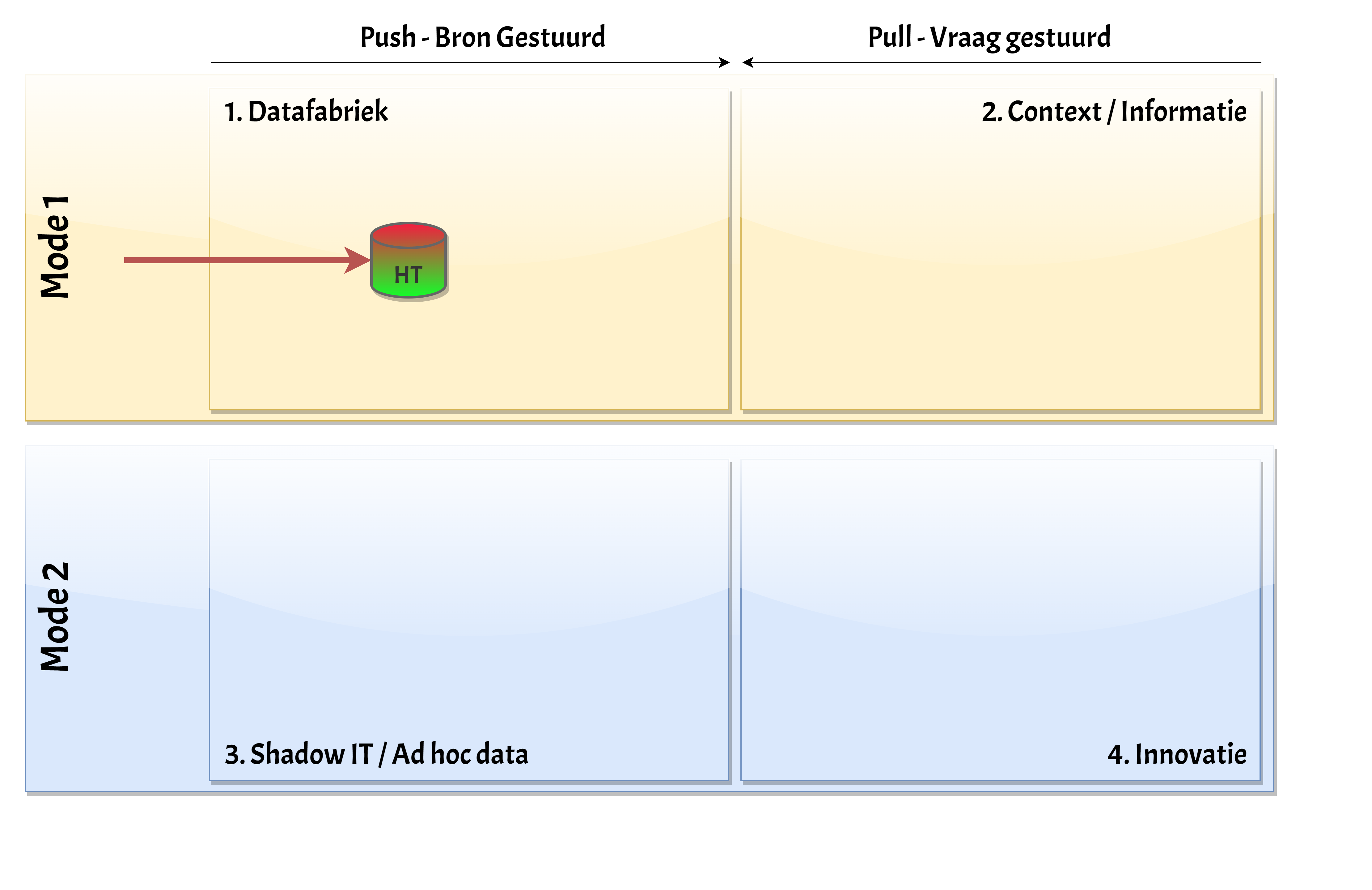 40
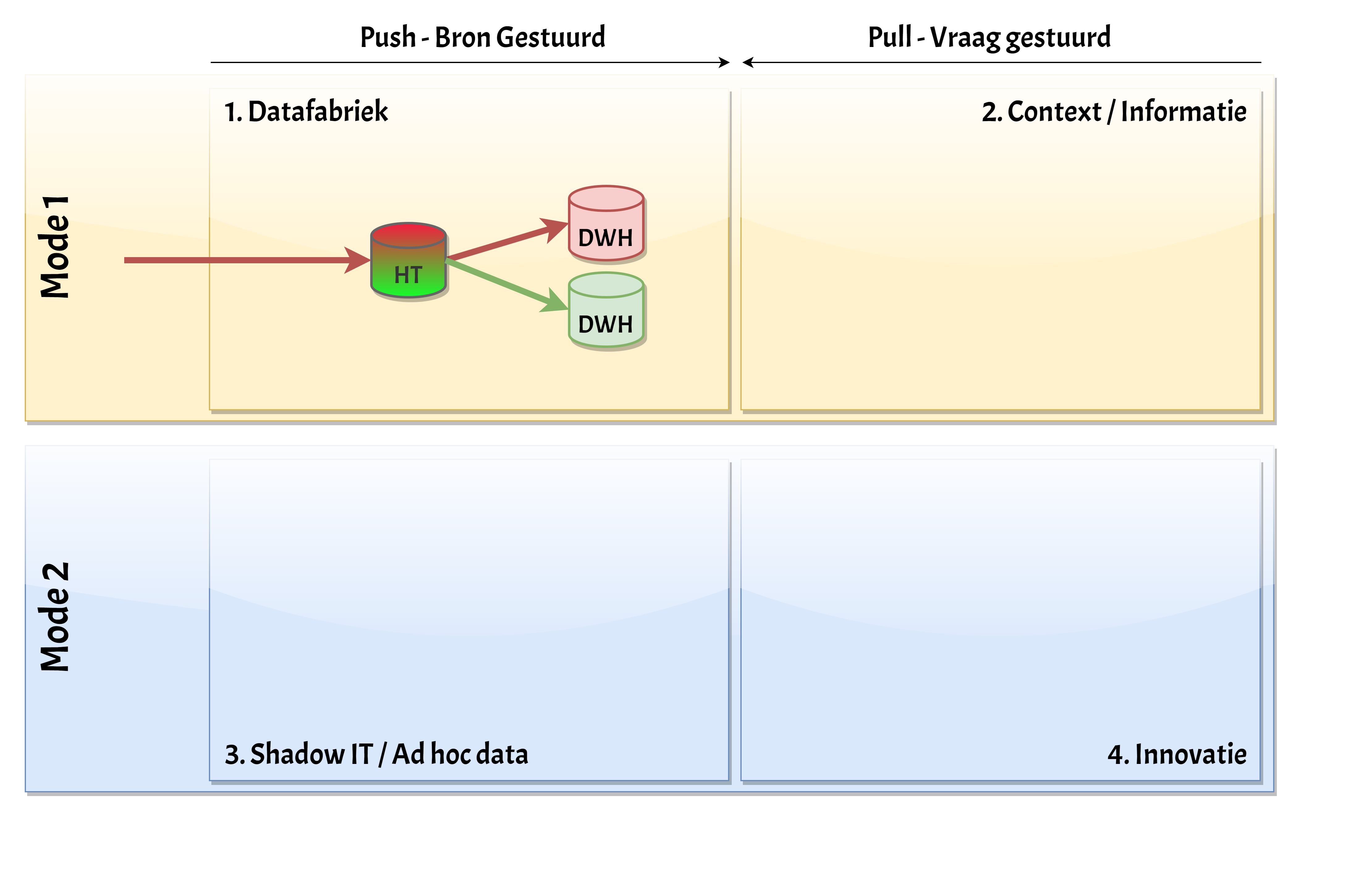 41
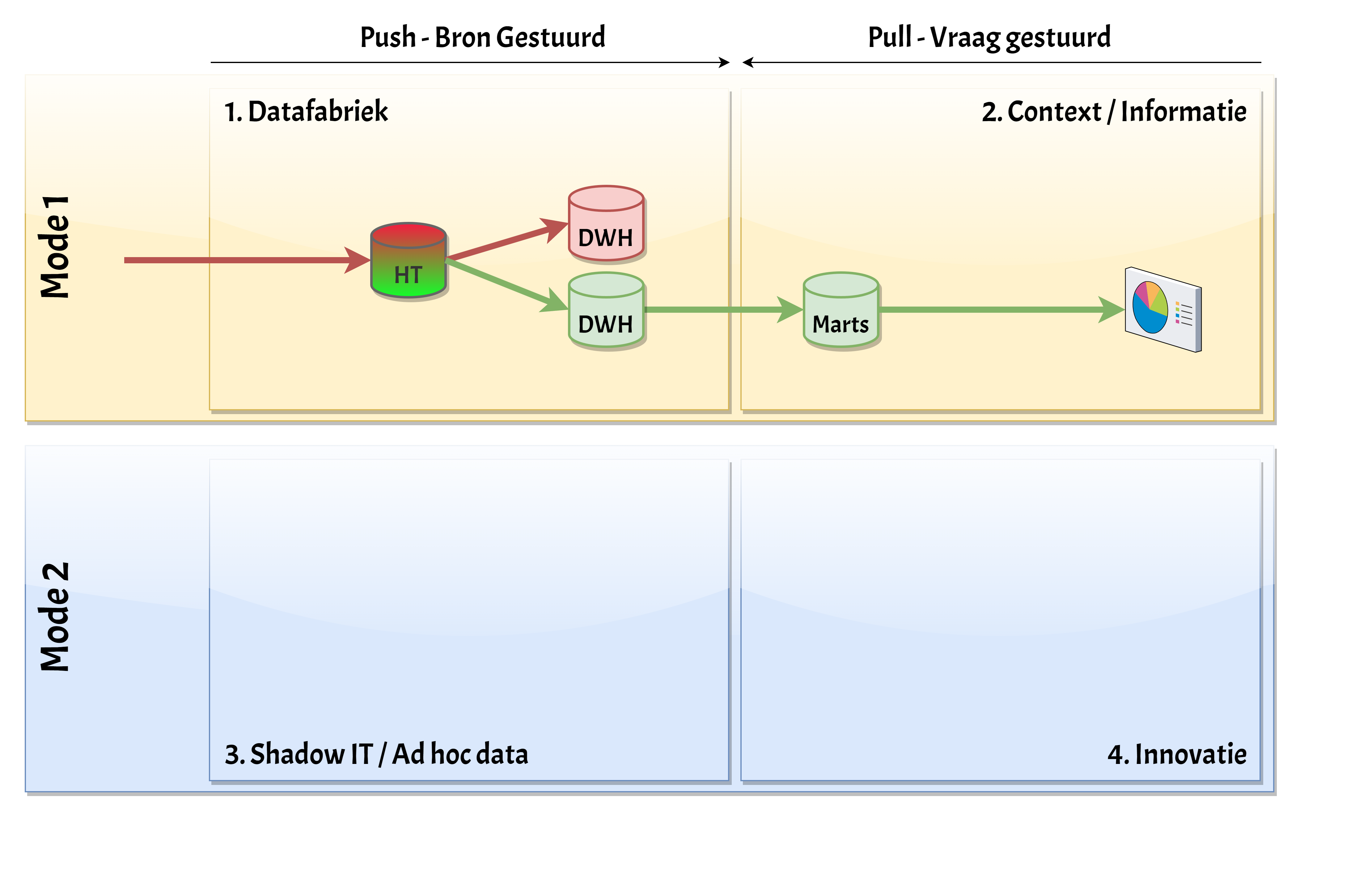 42
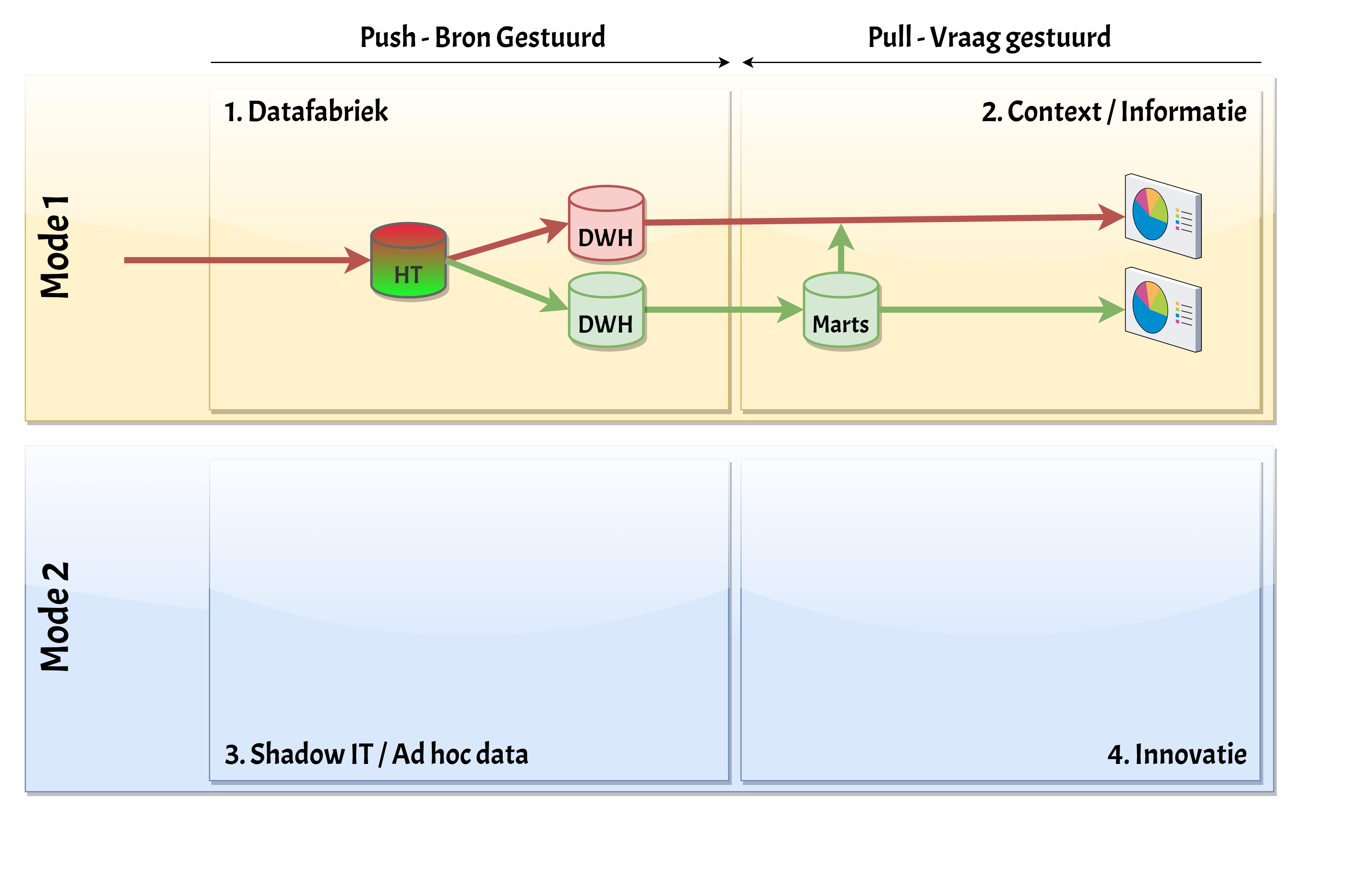 43
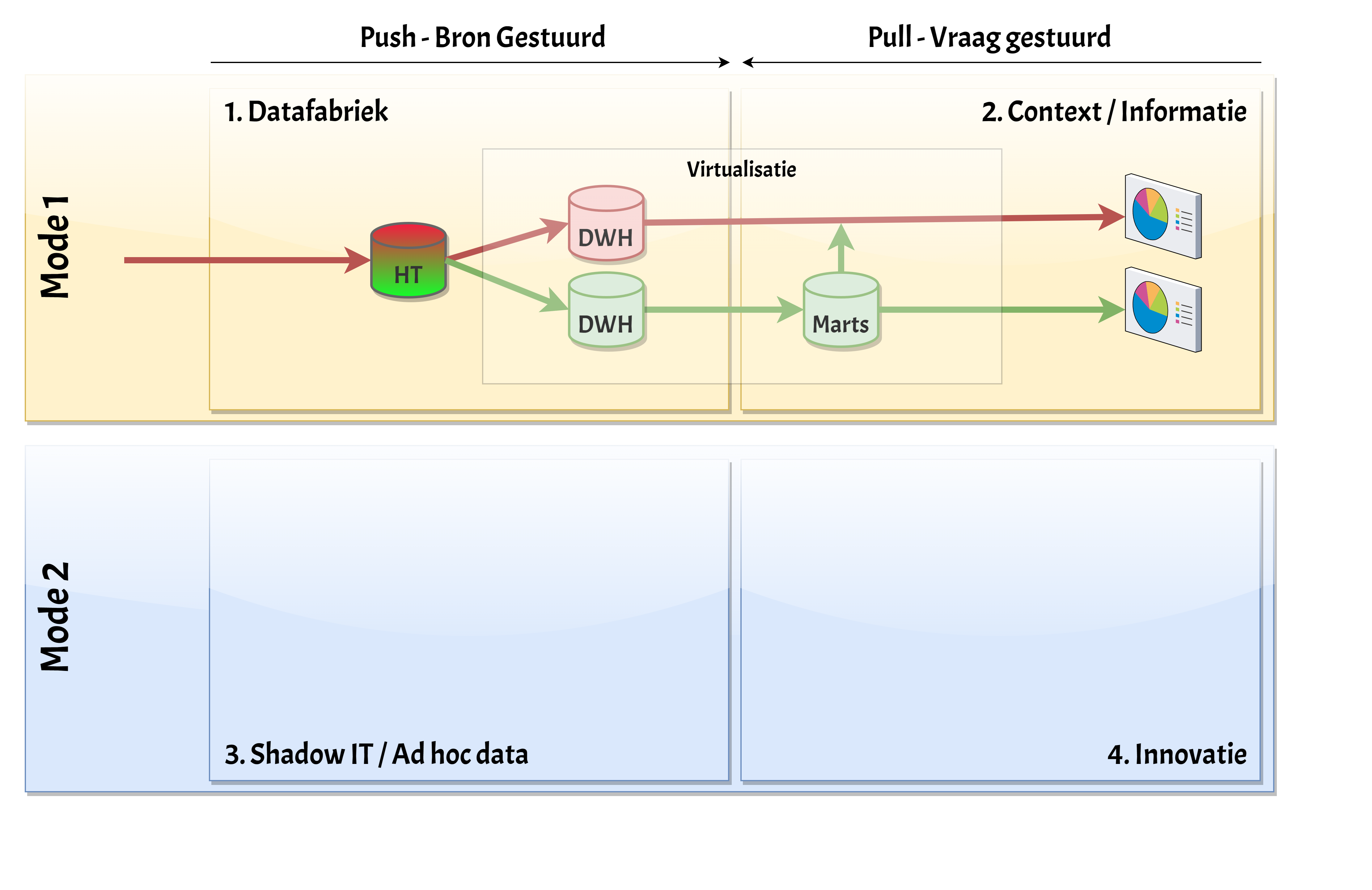 44
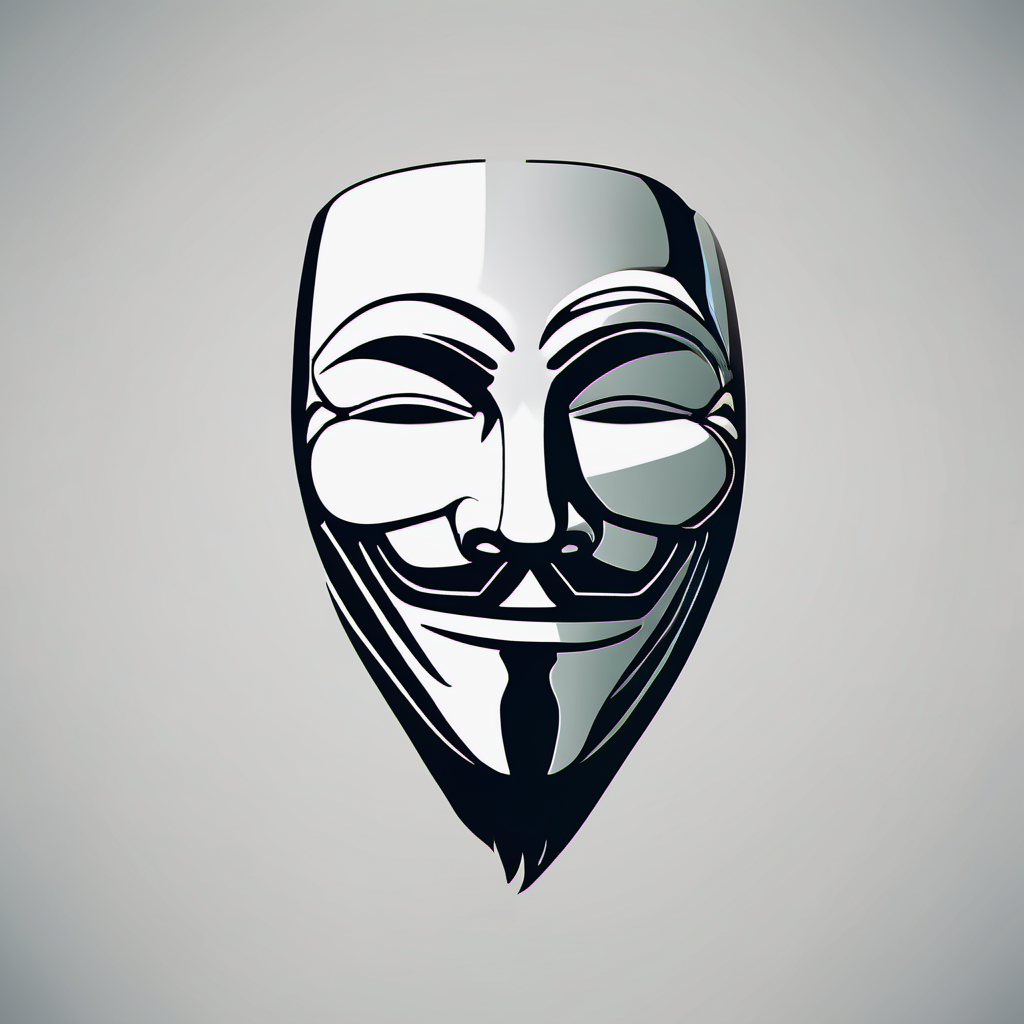 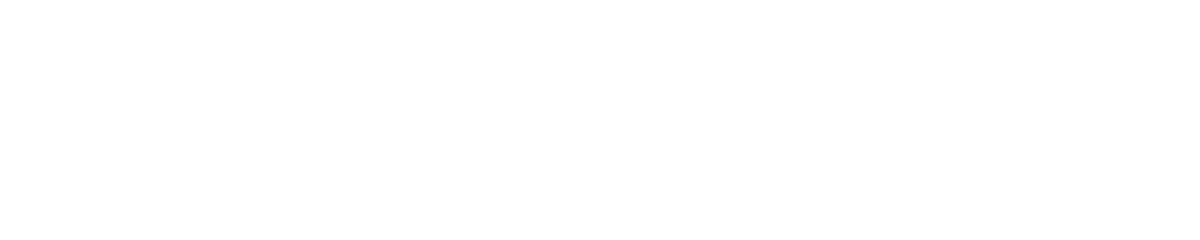 Privacy
Groen = OK

Rood = Uitleggen

Privacy by design is een security maatregel
45
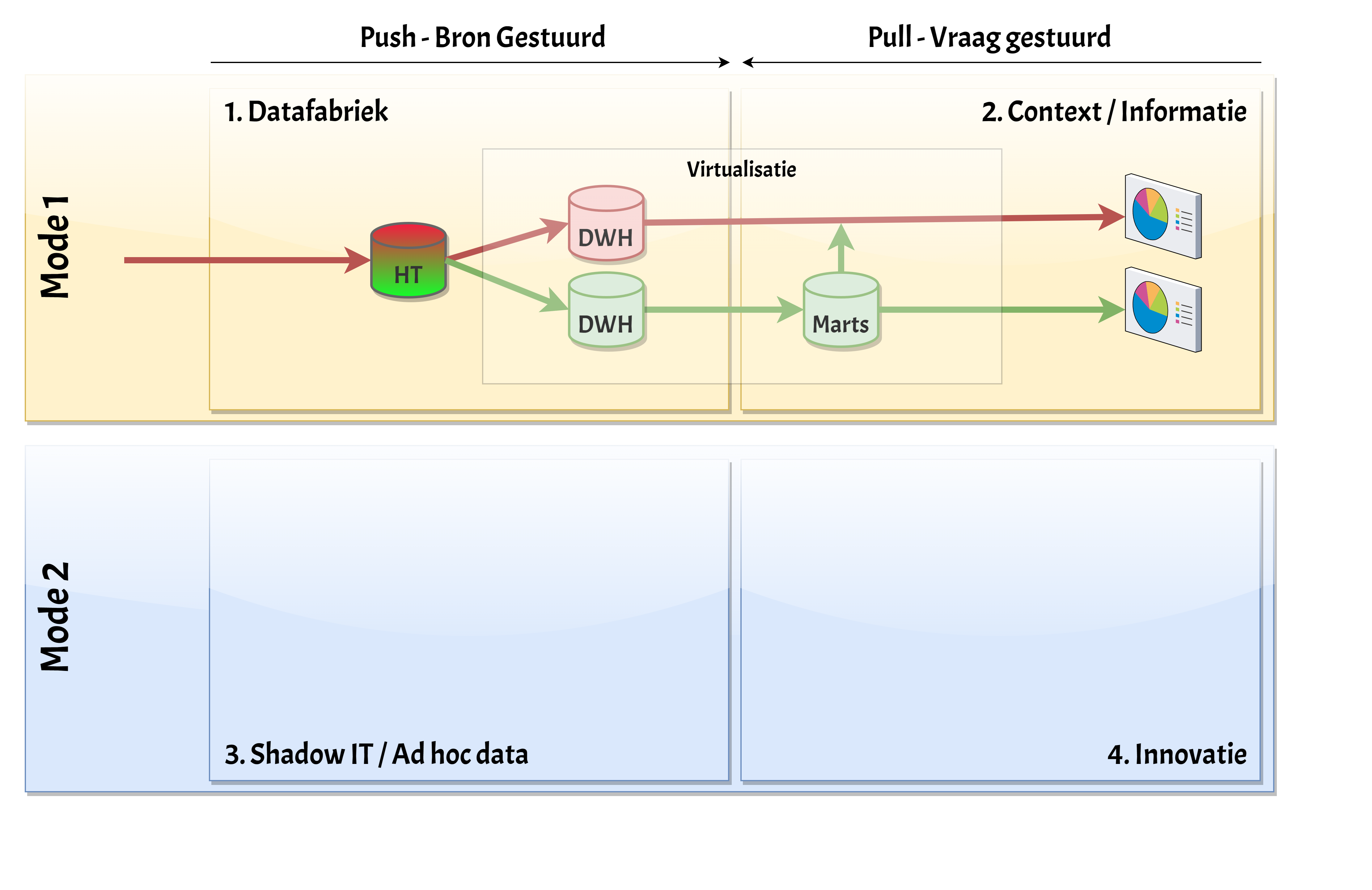 46
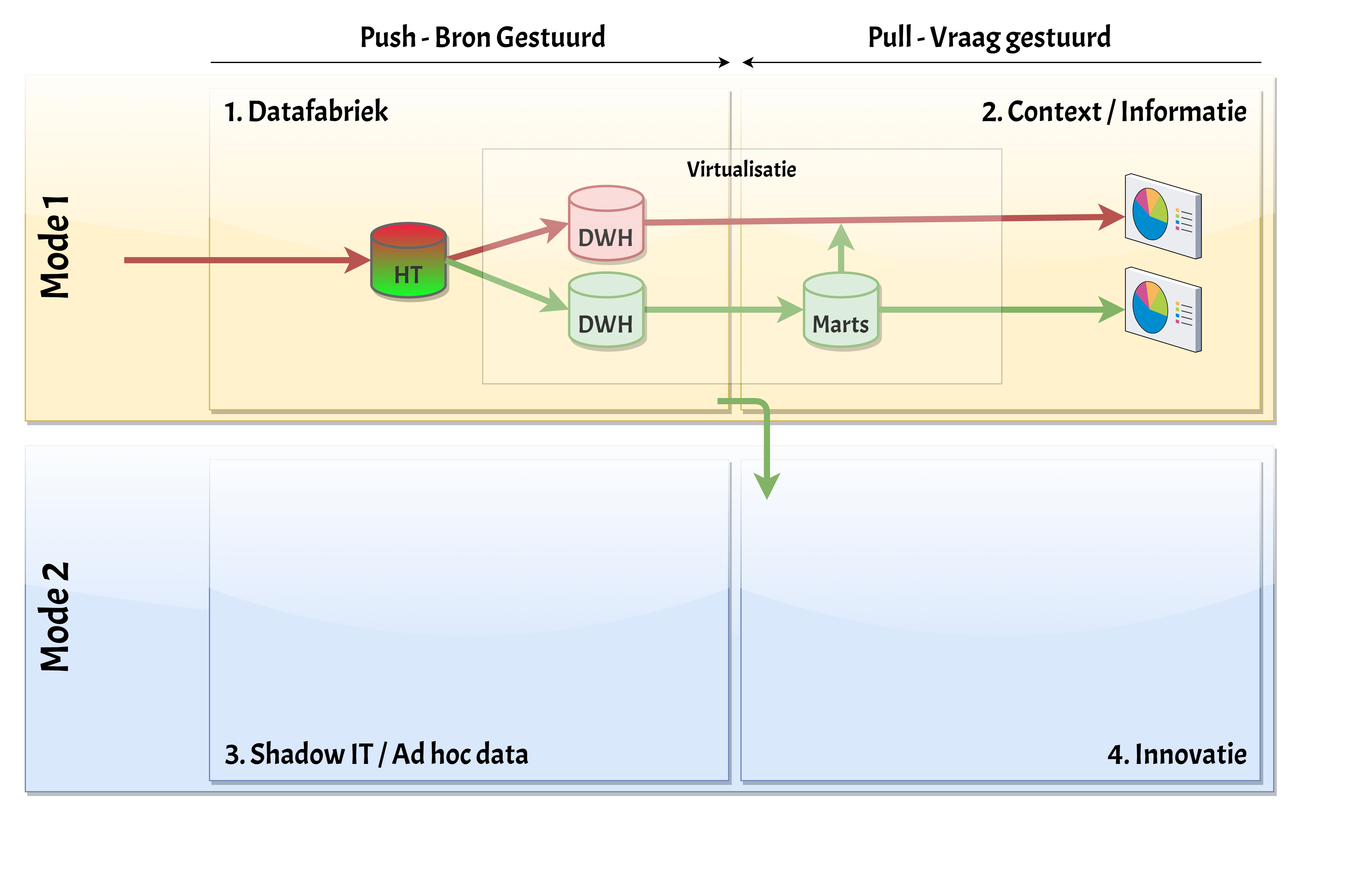 47
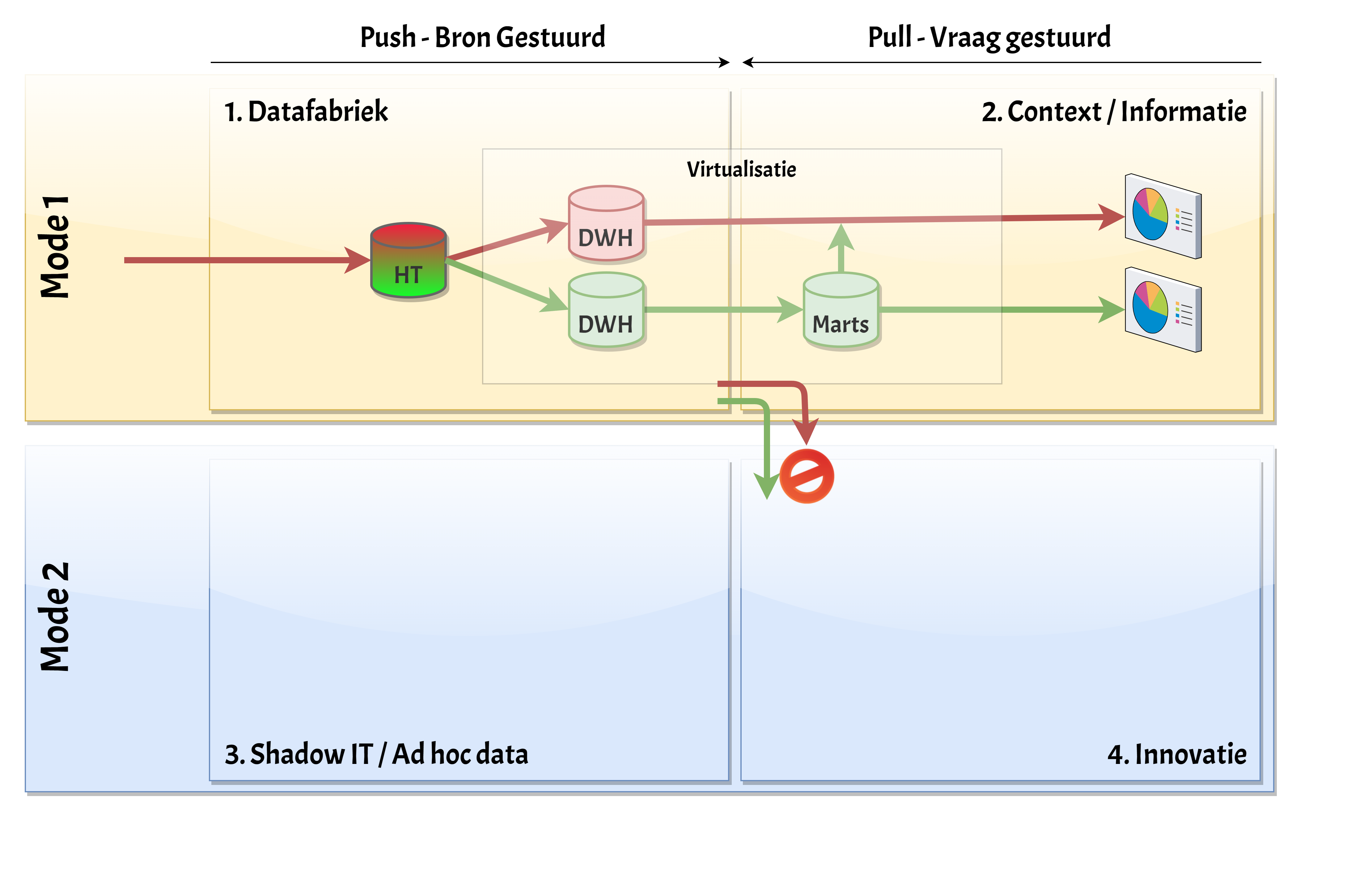 48
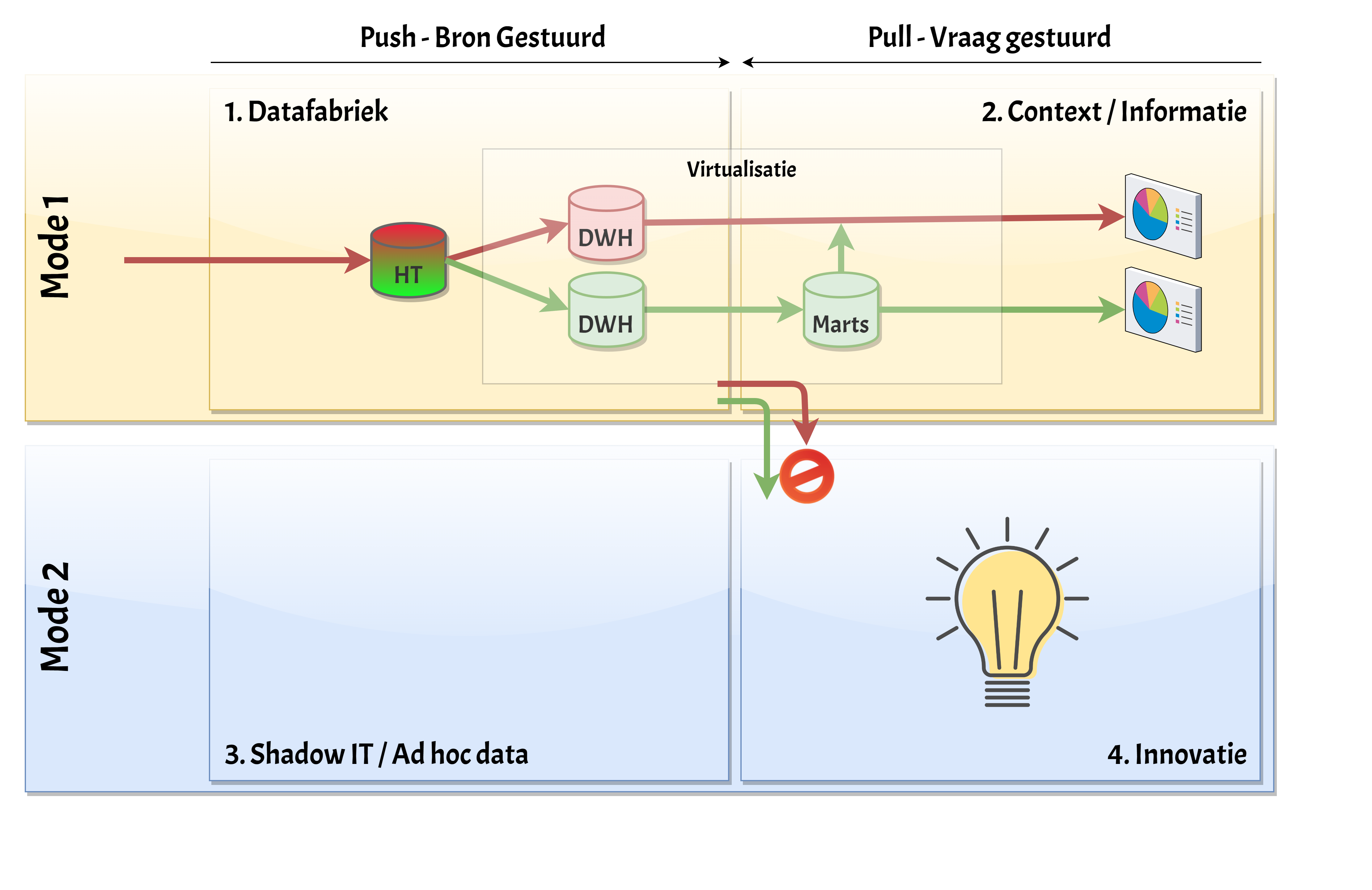 49
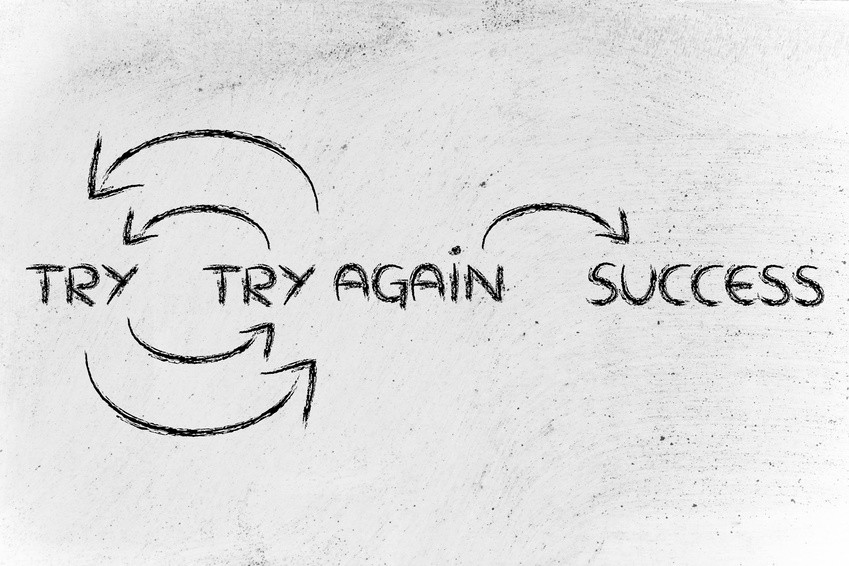 50
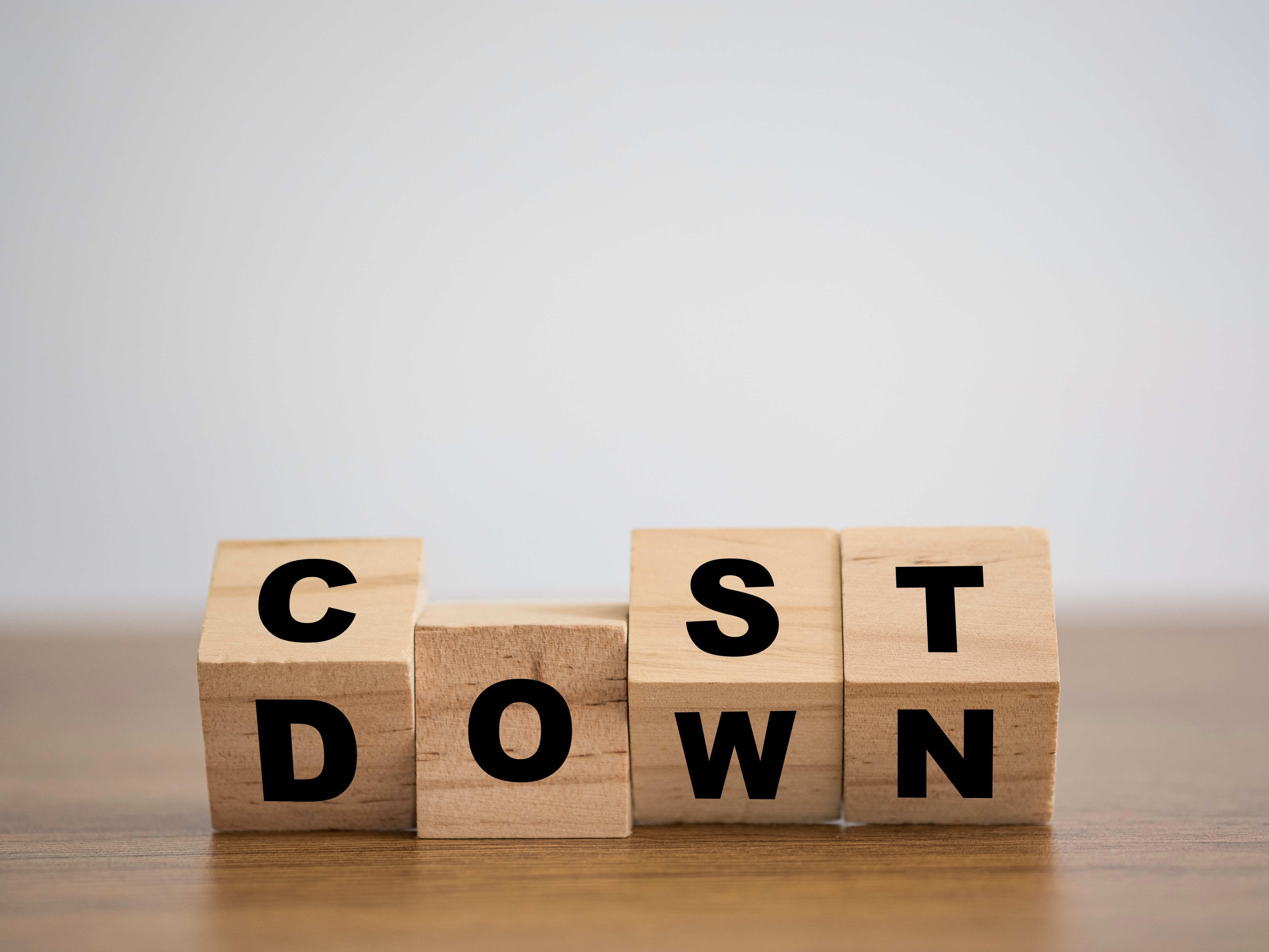 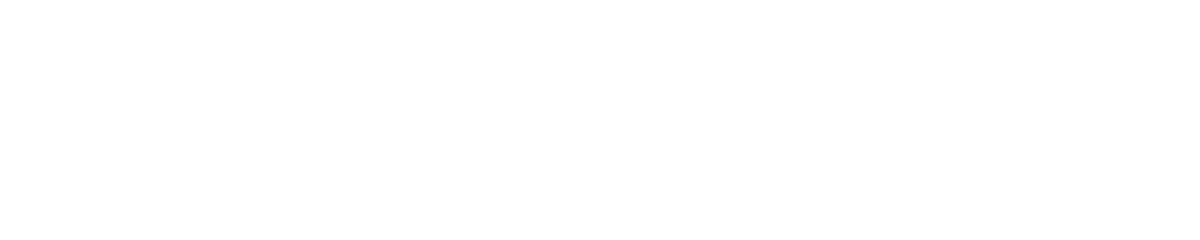 Innovatie
1 product dekt de kosten

trajectkosten omlaag
51
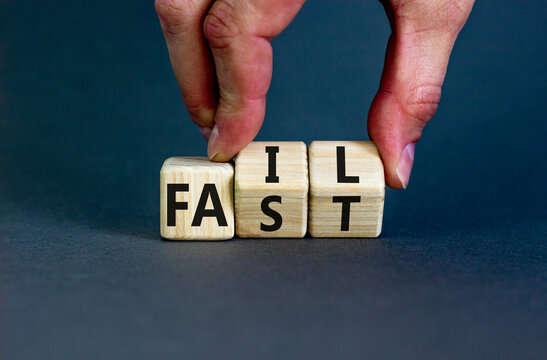 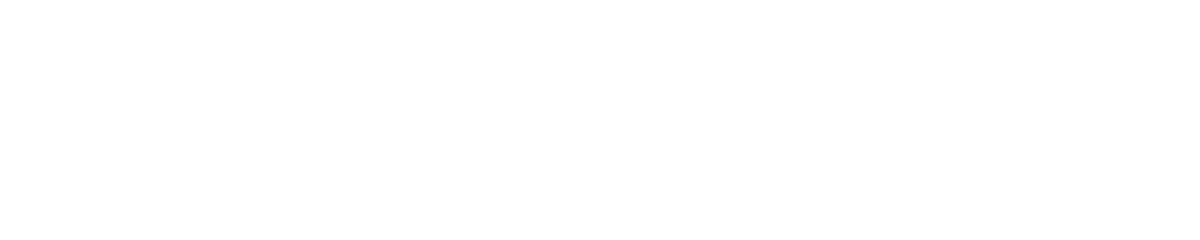 Innovatie
1 product
10 concepten
100 ideeën

maak idee-testen goedkoop
52
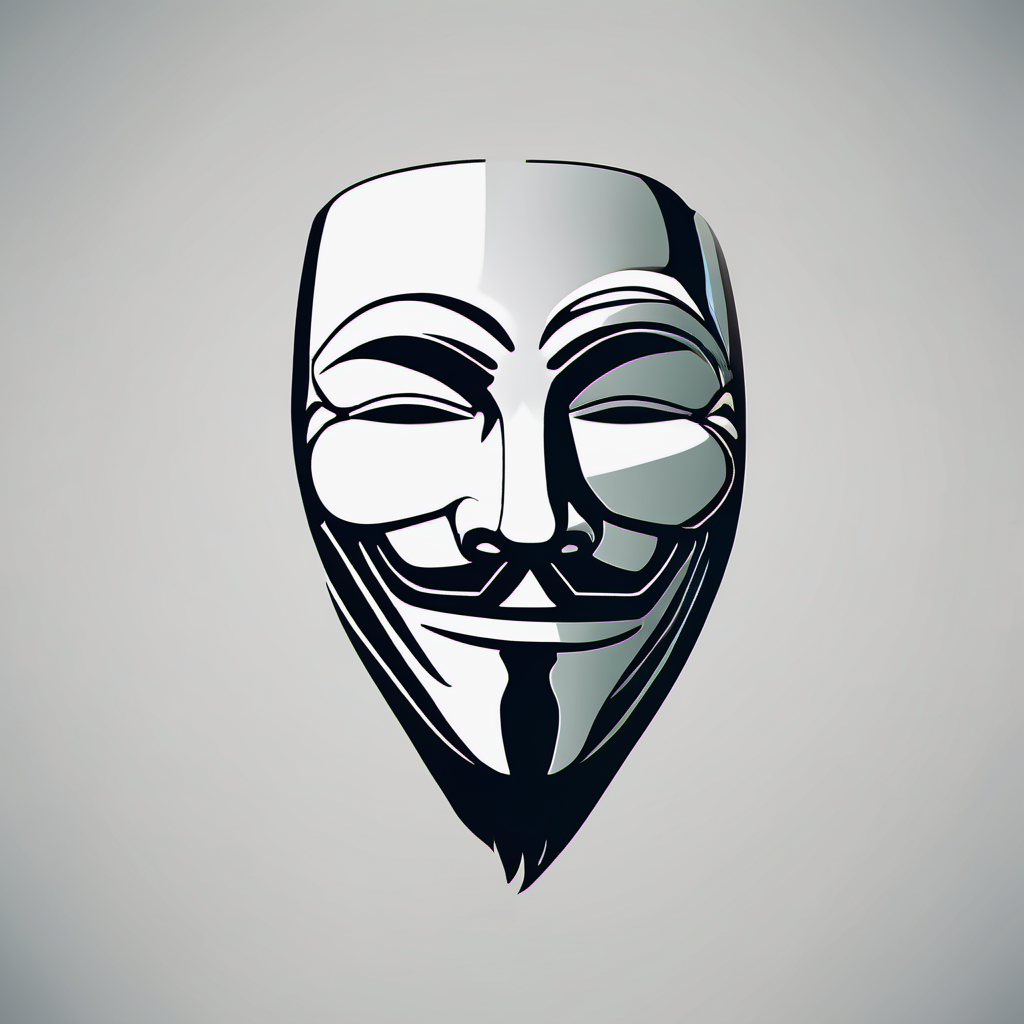 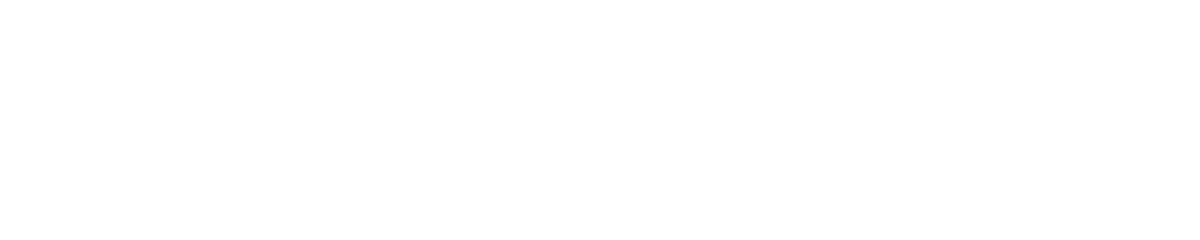 Privacy by Design
Experimenteren metgroene gegevens !

Maak afspraken met de privacy-officers
53
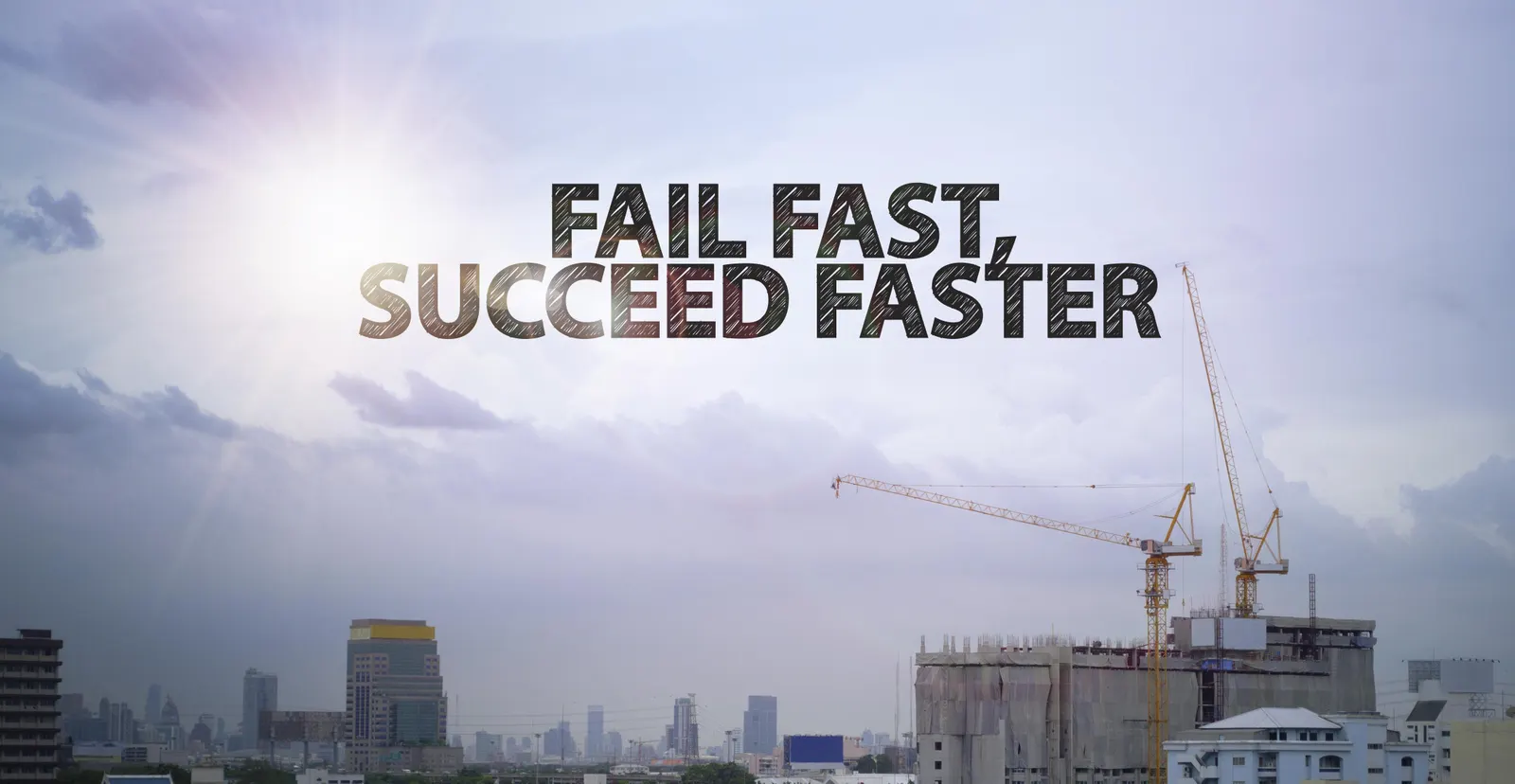 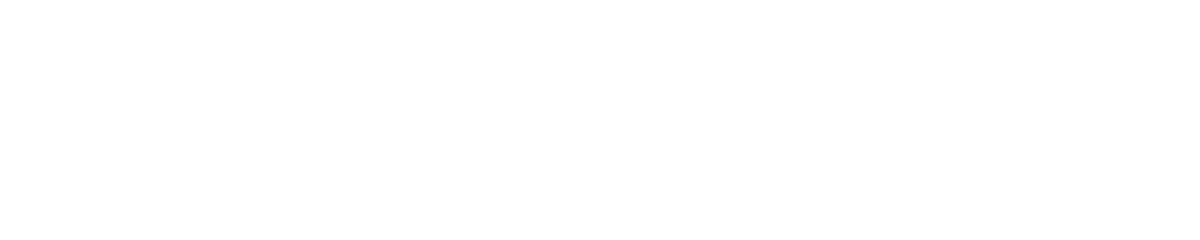 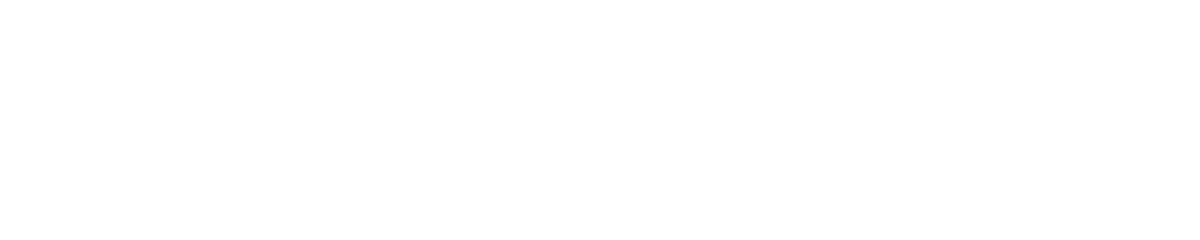 Samengevat
Warehousing: bron voor innovaties
Bi-modal dataplatform:kwadrantenmodel geeft een richtlijn
Data Virtualisatie:vereenvoudig dataplatform, verlaag beheerskosten
Privacy by Design: security mechanisme & motor achter experimenteren
Fail Fast:verlaag kosten, ga experimenteren en kom tot inzichten
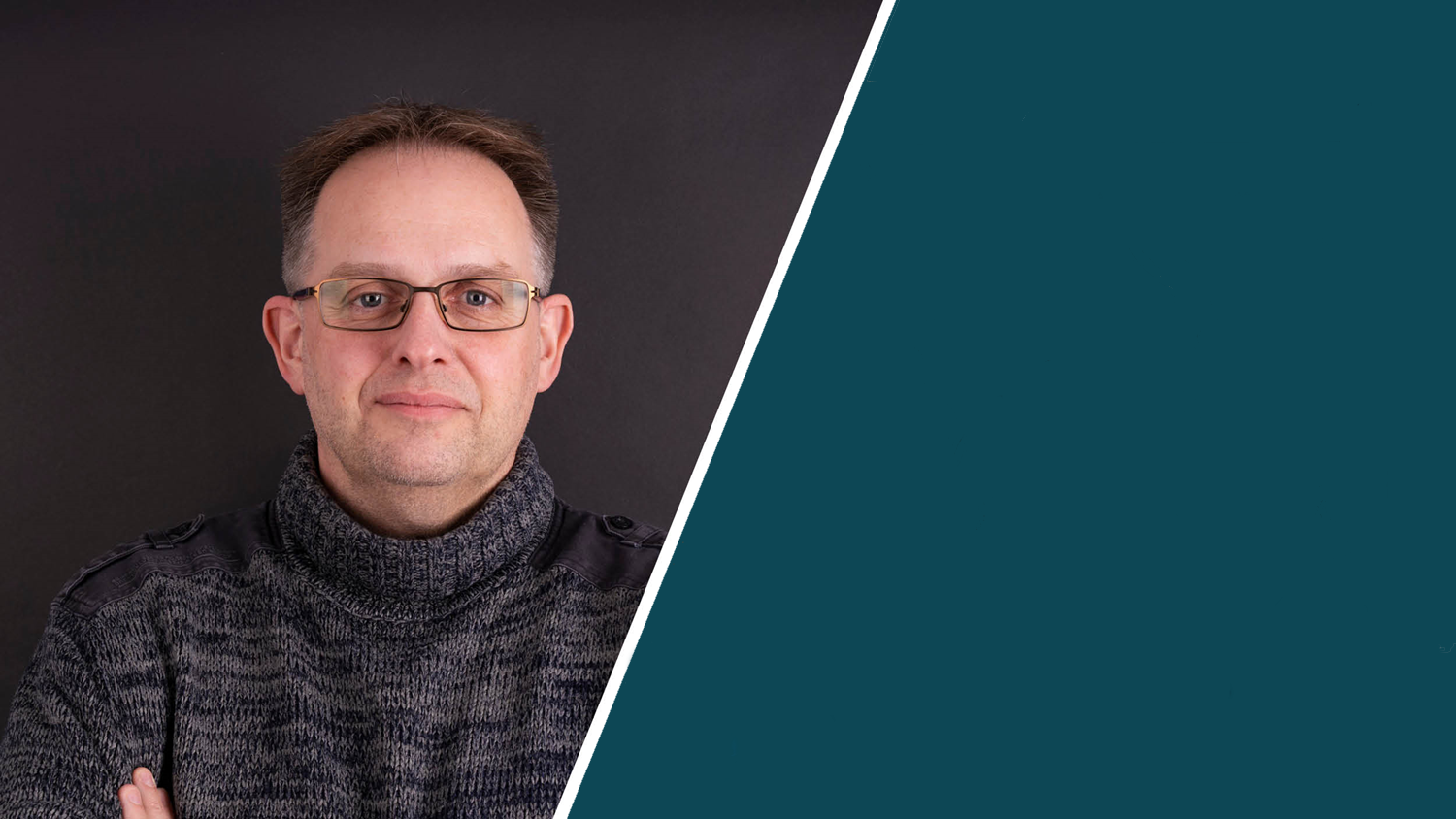 Thomas Brinkman
thomas@datadenkers.nlwww.linkedin.com/in/tjbrinkman
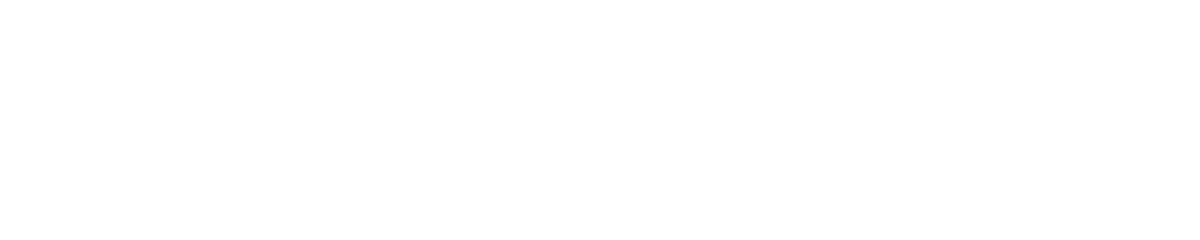